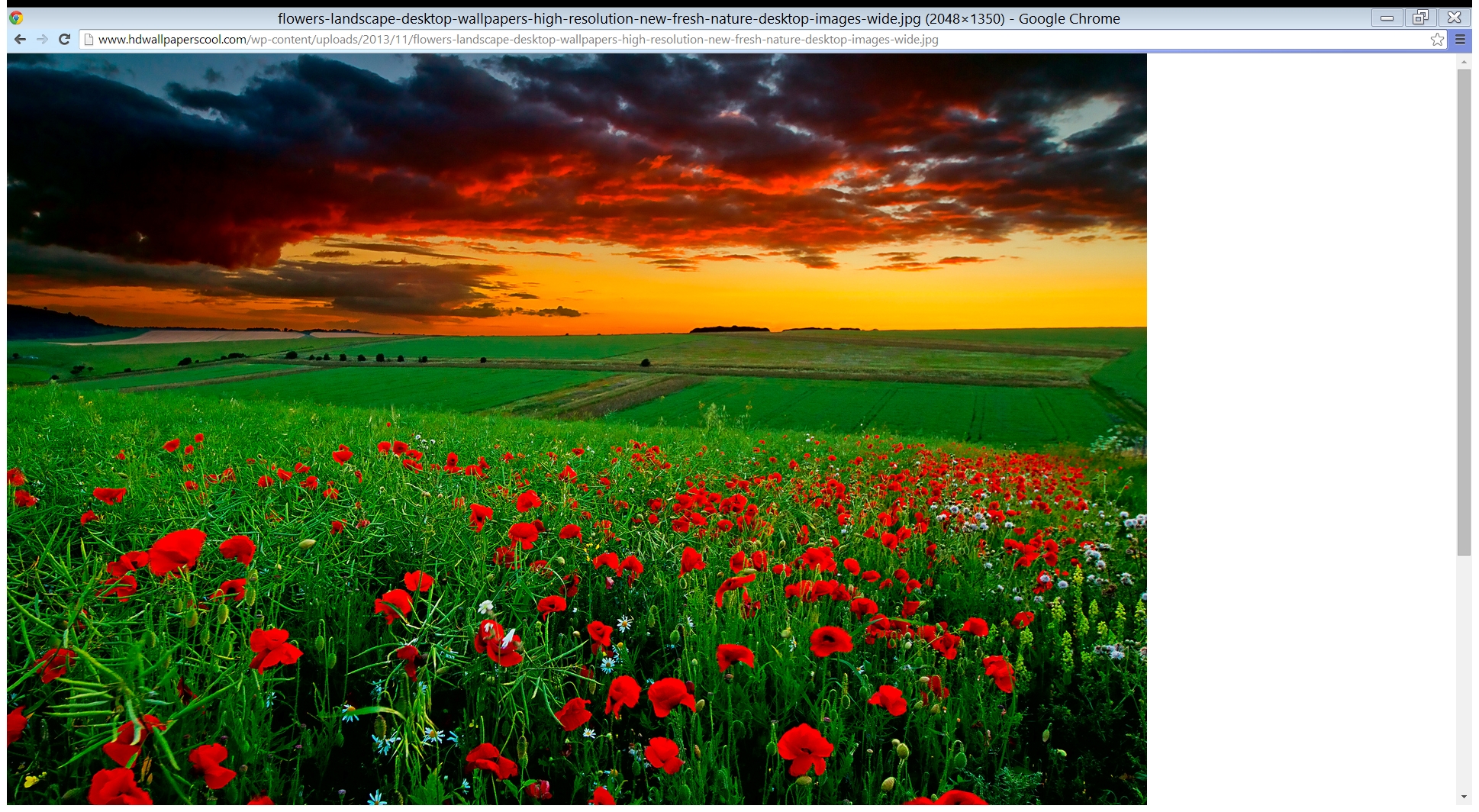 IN THE NAME OF GOD
Diabetic painful neuropathy                      Drug therapy                               S.MOWLAE M.D                Shahid beheshti university of medical science 1393
AgendaIntroductionReview of studiesReview of algorithemsConclusion
DM world wide epidemic 8.5% in EU & 8.3%USA Annual treatment cost 106 bn S EU & 174 bn S USAsensorimotor poly neuropathy most common complication(10-54%)Retinopathy(26.5%)-Nephropathy(32%)Earlier symptoms in type-2(8% on presentation) preDMPainful DPN in 1/3 of DPNPDPN negetive impact on  physical& mental QOL (Work & home productivity/mobility/mood/relation shipSleep)
Painful DPNMechanism:metabolic derangement/oxidative stress/ischemiaDefenition:symptoms or signs of peripheral nerve dysfunction  in DM pt after excluding other causeAt least 2 of :symptom/sign/nerve conduction ABN/QST/QAFTClassification:focal/diffuse(proximal/distal)diffuse distal(small fiber-large fiber)Distal symmetric PN most common form
Acute painful DPNInsulin neuritis (<6 mon)Diabetic neuropathic cachexia(male/severe WT loss or depression/self limited)Idiopathic small fiber neuropathyChronic painful DPN (>6 mon/resistant)Symptom:burning/electrical or stabing painAllodynia or hyperalgesia
TreatmentPreventive & symptomaticControl hyperglycemia: most effective in type-1 DMMetabolic syndrome CV risk factor control(type -2)Smptom therapyNon pharmacologic(exercise)Pharmacologic(TCA/SNRI/anticonvulsant/opioid/topical)
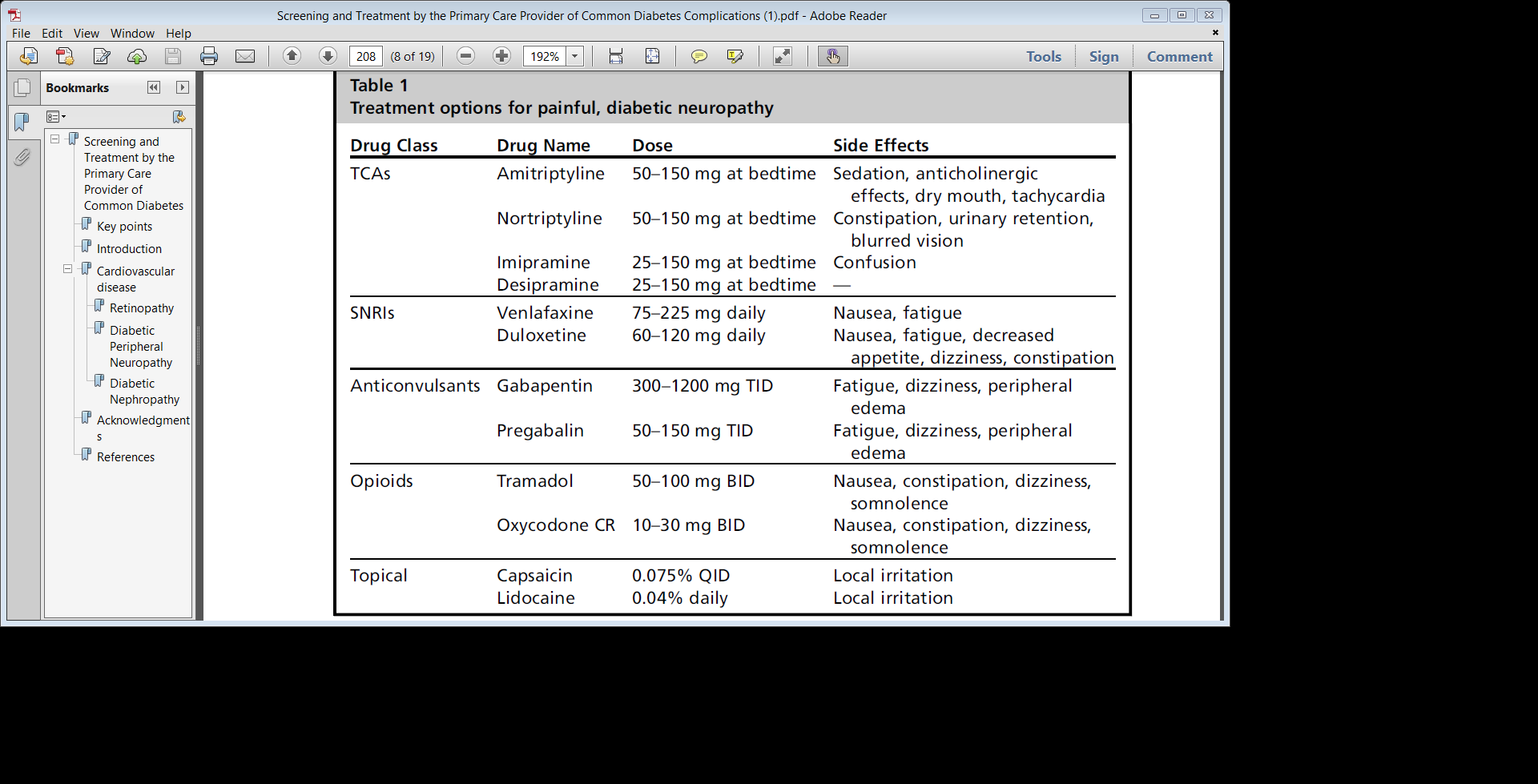 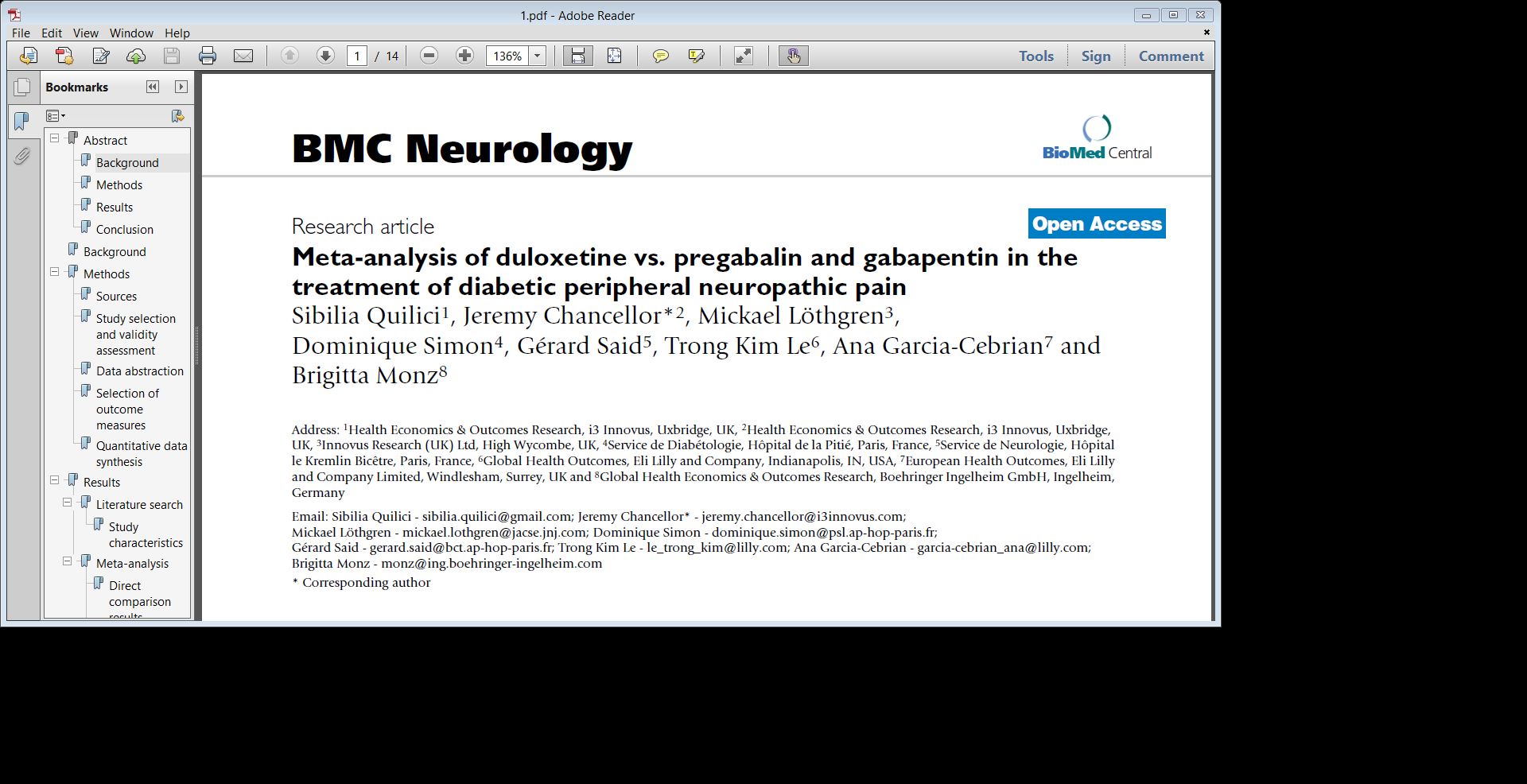 Methods: We searched PubMed, EMBASE, CENTRAL databases and regulatory websites for randomized, double-blind,placebo-controlled, parallel group or crossover clinical trials (RCTs) assessing DLX, PGB, GBP and AMT in DPNP. 
Study arms using approved dosages with assessments after 5–13 weeks were eligible. Efficacy criteria were: reduction in 24-hour pain severity (24 h PS) for all three drugs, and response rate (> 50% pain reduction) and Patient Global Impression of Improvement/Change (PGI-I/C) for DLX and PGB only. Tolerability criteria included: discontinuation, diarrhea ,dizziness, headache, nausea and somnolence. 

Results: Three studies of DLX, six of PGB, two of GBP and none of AMT met the inclusion criteria. In random-effects and fixed-effects analyses of DLX, PGB and GBP, all were superior to placebo for all efficacy parameters, with some tolerability trade-offs. Indirect comparison of DLX with PGB found no differences in 24 h PS, but significant differences in PGI-I/C, favouring PGB, and in dizziness, favouring DLX were apparent. Comparing DLX and GBP, there were no statistically significant differences.
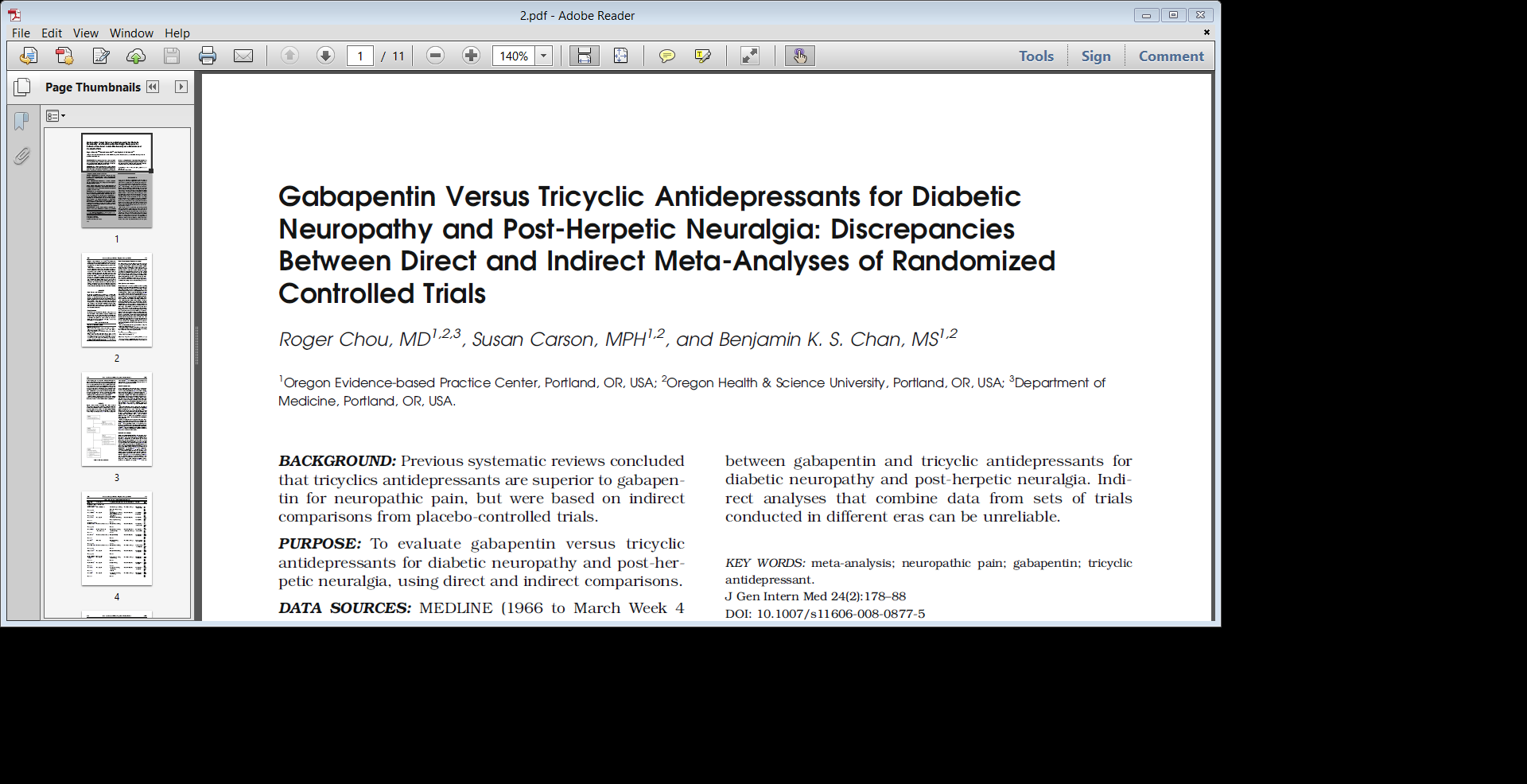 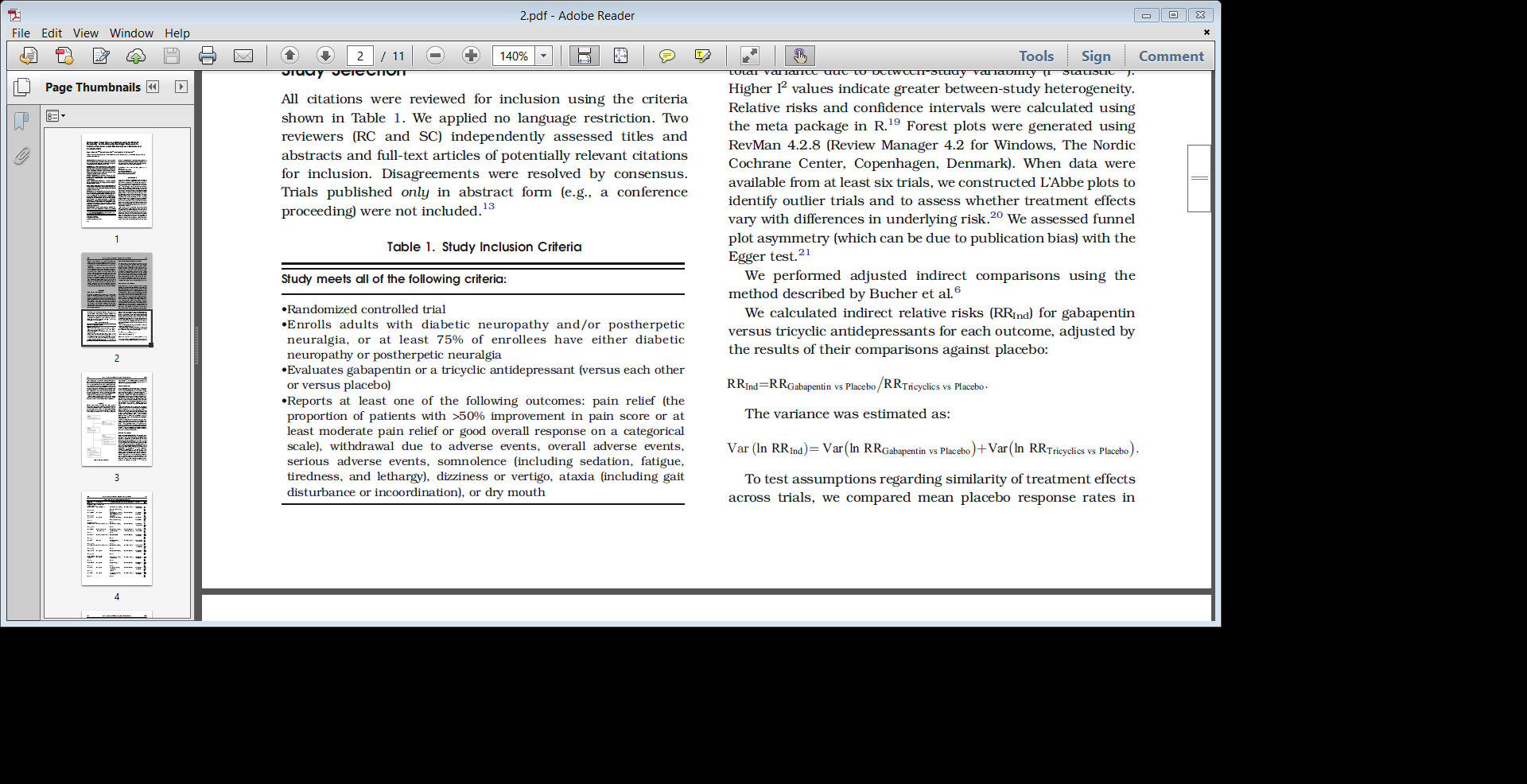 RESULTS: In three head-to-head trials, there was no difference between gabapentin and tricyclic antidepressants for achieving pain relief (RR 0.99, 95% CI 0.76 to 1.29). In adjusted indirect analyses, gabapentin was worse than tricyclic antidepressants for achieving pain relief (RR=0.41, 95% CI 0.23 to 0.74). The discrepancy between direct and indirect analyses was statistically significant (p=0.008). Placebo-controlled tricyclic trials were conducted earlier than the gabapentin trials, reported lower placebo response rates, had more methodological shortcomings, and were associated with funnel plot asymmetry.
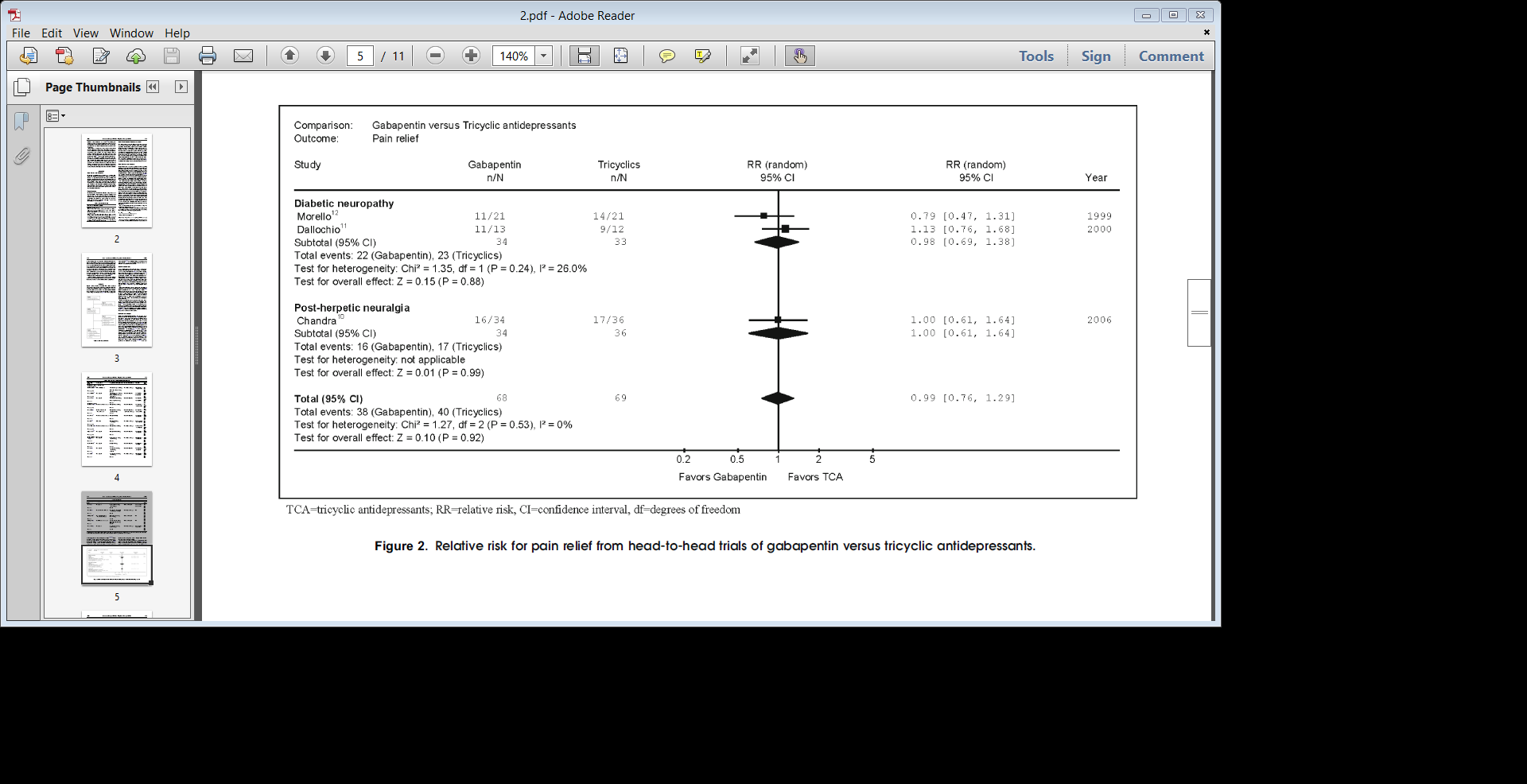 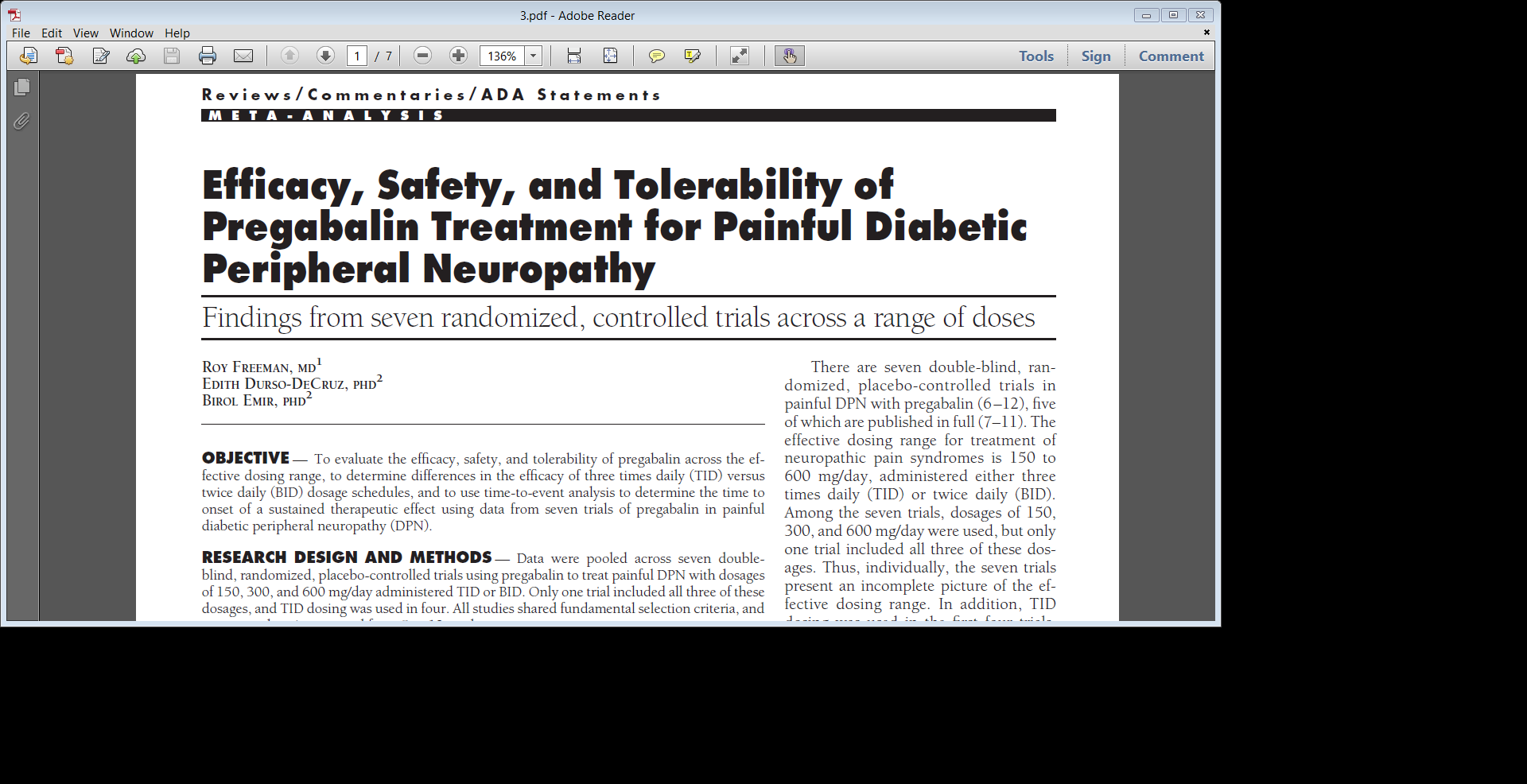 RESULTS— Pooled analysis showed that pregabalin significantly reduced pain and pain related sleep interference associated with DPN (150, 300, and 600 mg/day administered TID vs. placebo, all P  0.007). Only the 600 mg/day dosage showed efficacy when administered BID (P  0.001). Pain and sleep interference reductions associated with pregabalin appear to be positively correlated with dosage; the greatest effect was observed in patients treated with 600 mg/day. Kaplan-Meier analysis revealed that the median time to onset of a sustained (30% at end point) 1-point improvement was 4 days in patients treated with pregabalin at 600 mg/day, 5 days in patients treated with pregabalin at 300 mg/day, 13 days in patients treated with pregabalin at 150 mg/day, and 60 days in patients receiving placebo. The most common treatment- emergent adverse events were dizziness, somnolence, and peripheral edema.
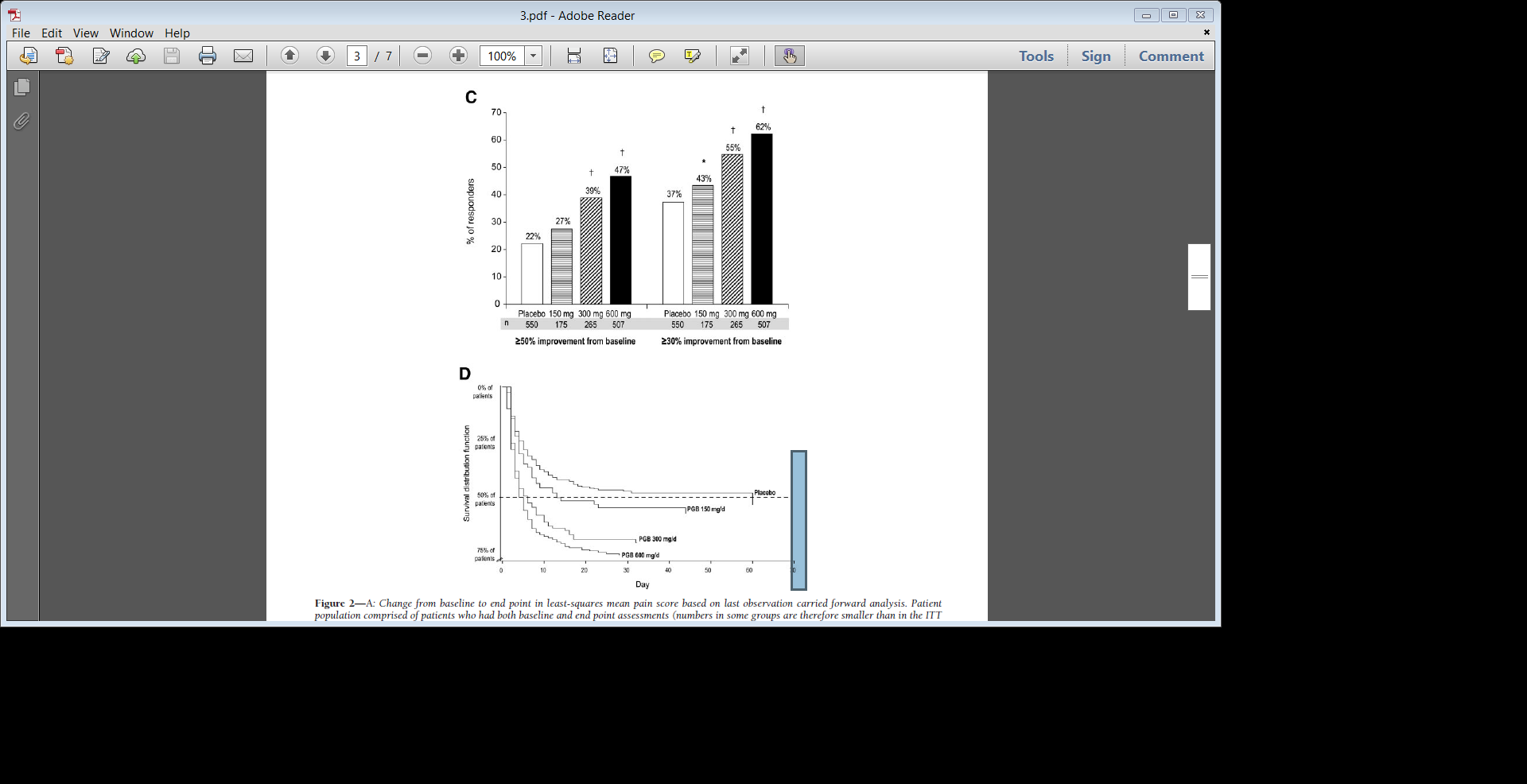 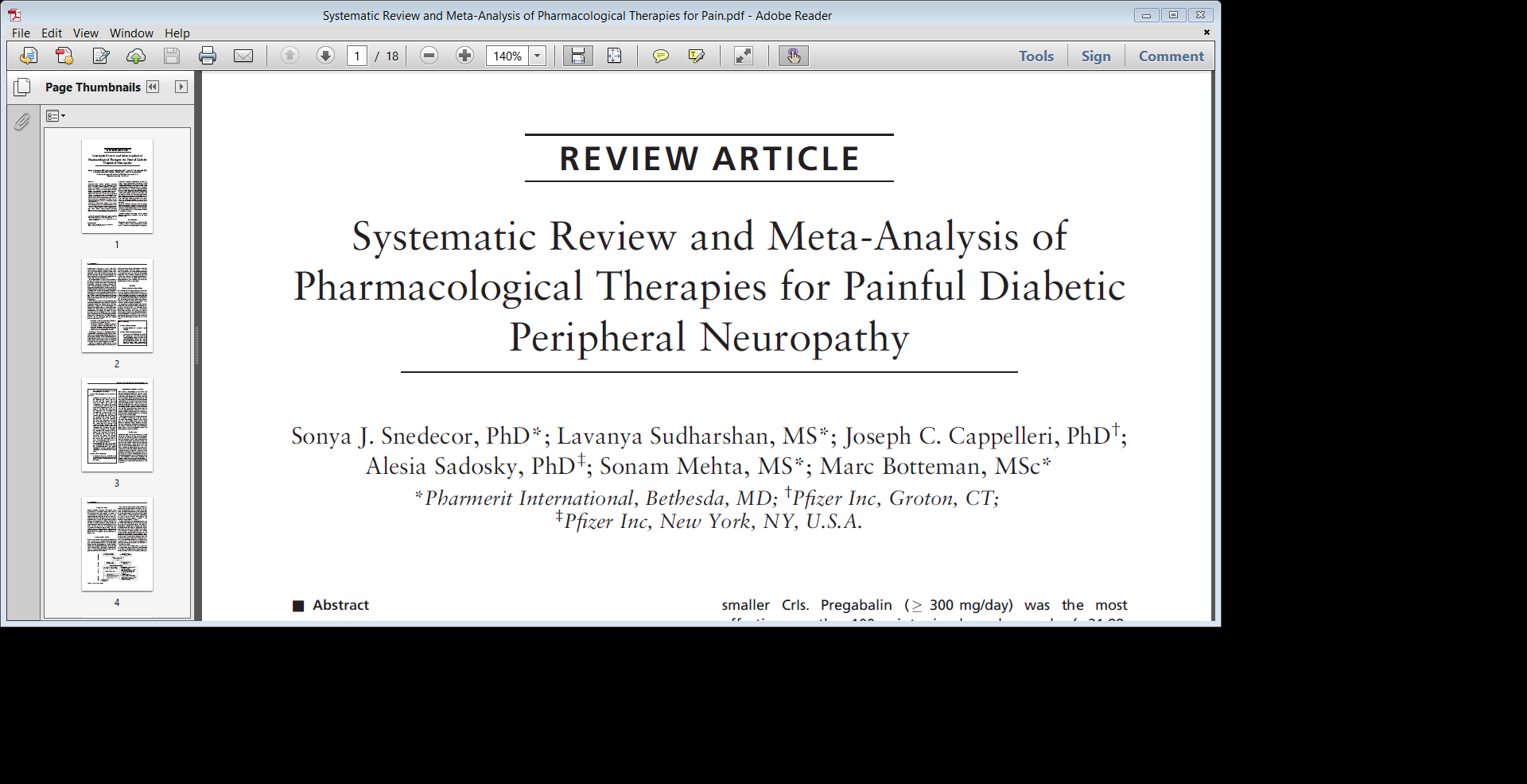 Methods: The published literature was systematically searched to identify randomized, controlled trials of all available pharmacologic treatments for pDPN (recommended or non recommended) reporting predefined efficacy and safety outcomes.Using pubmed/MEDLINE/Cochrane database/EMBASE/manual searching of references. Age>18 Y/O –treatment duration 4 wk-oneyear. Bayesian fixed-effect mixed treatment comparison methods were used to assess relative therapeutic efficacy and harms
Results: Data from 58 studies including 29 interventions and 11,883 patients were analyzed. Pain reduction over that of placebo on the 11-point numeric rating scale ranged from 3.29 for sodium valproate (95% credible interval [CrI] = [4.21, 2.36]) to 1.67 for Sativex (0.47, 0.60).
Pregabalin ( 300 mg/day) was the most effective on the 100-point visual analog scale (21.88; [27.06, 16.68]); topiramate was the least (3.09; [3.99, 2.18]). Relative risks (RRs) of 30% pain reduction ranged from 0.78 (Sativex) to 1.84 (lidocaine 5% plaster).  Relative risks of 50% pain reduction ranged from 0.98 (0.56, 1.52) (amitriptyline) to 2.25 (1.51, 3.00) (alpha-lipoic acid). RR ratio for these treatments was not statistically different (3.39; [0.88, 3.34]). Fluoxetine had the lowest risk of adverse events (0.94; [0.62, 1.23]); oxycodone had the highest (1.55; [1.45, 1.64]).
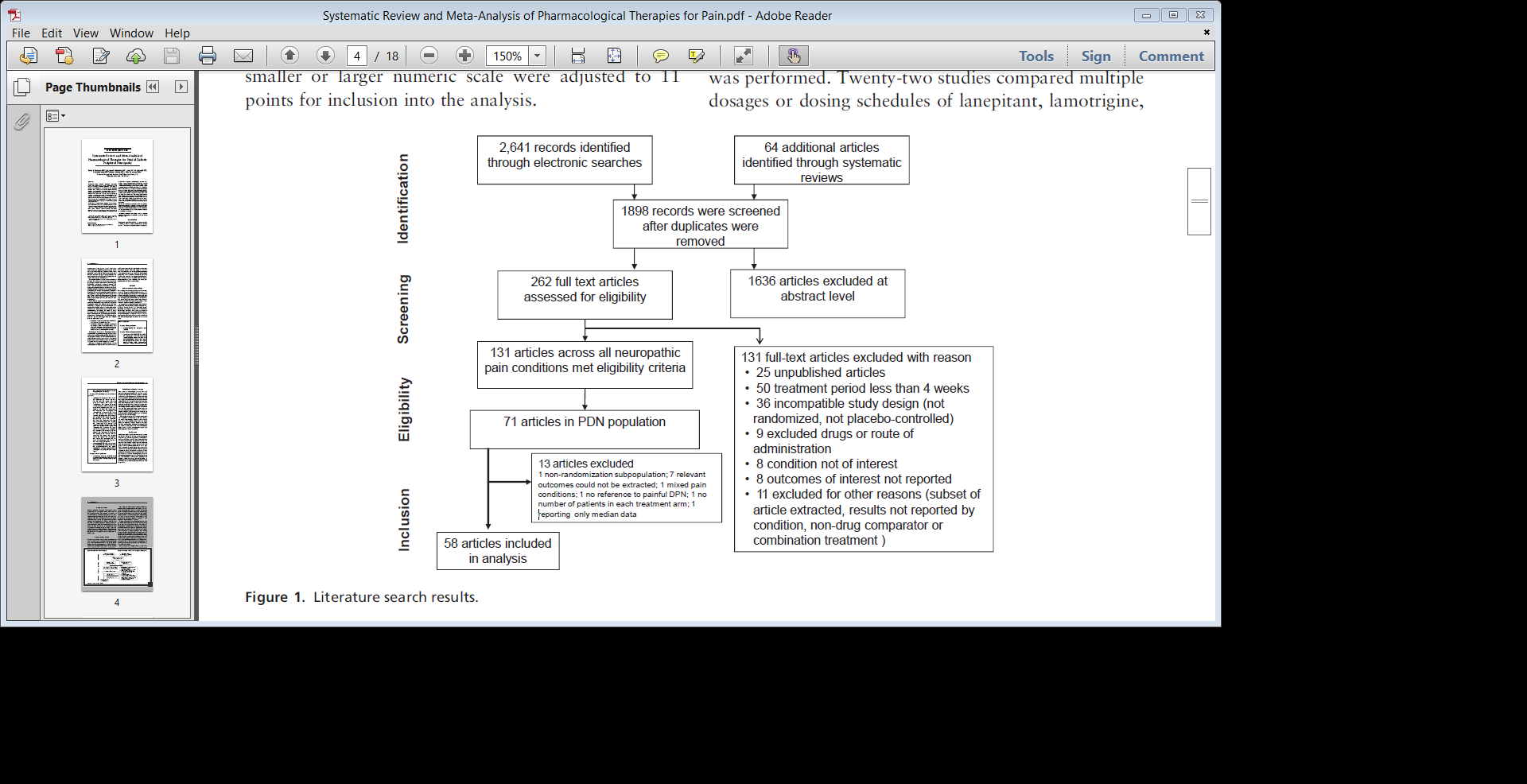 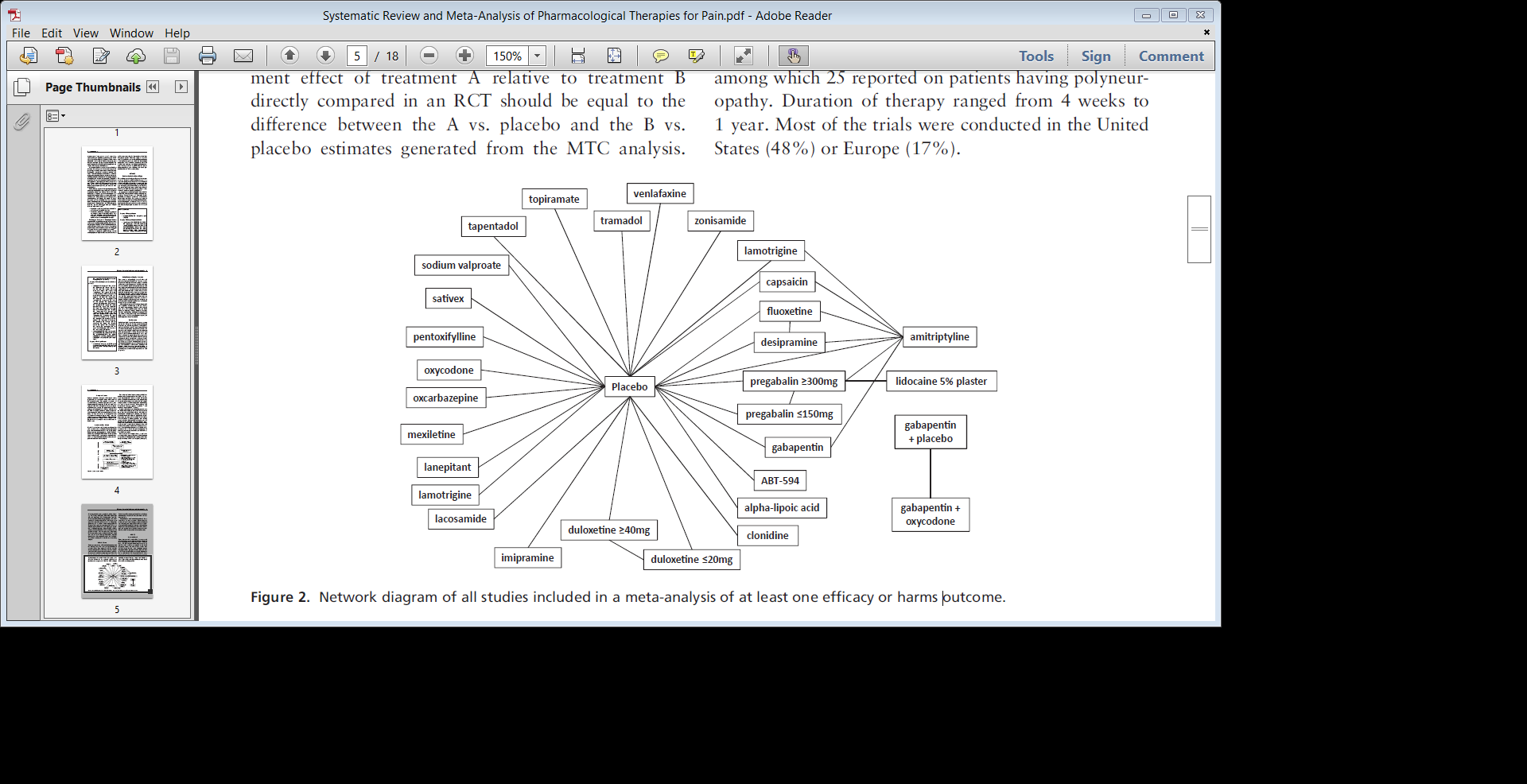 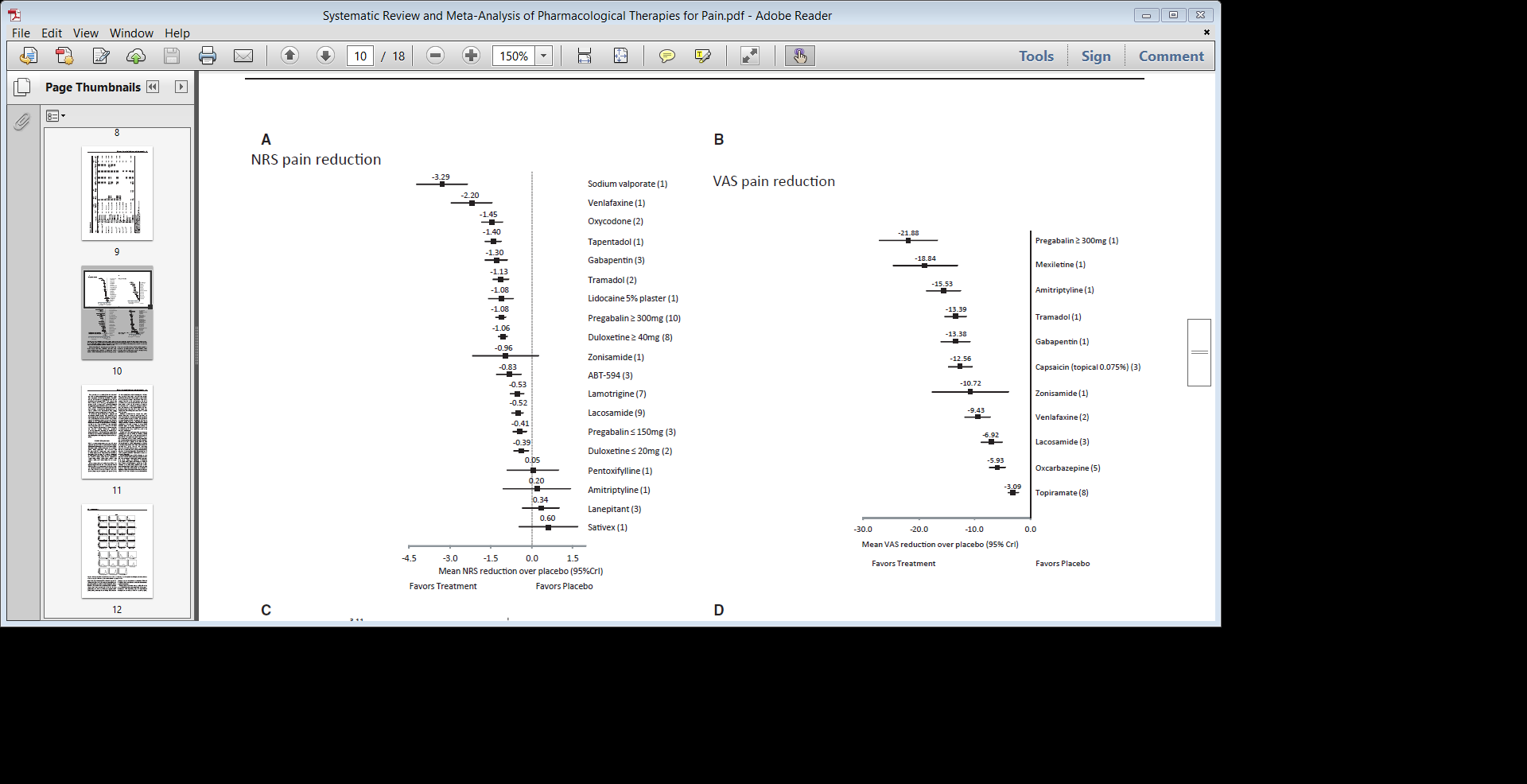 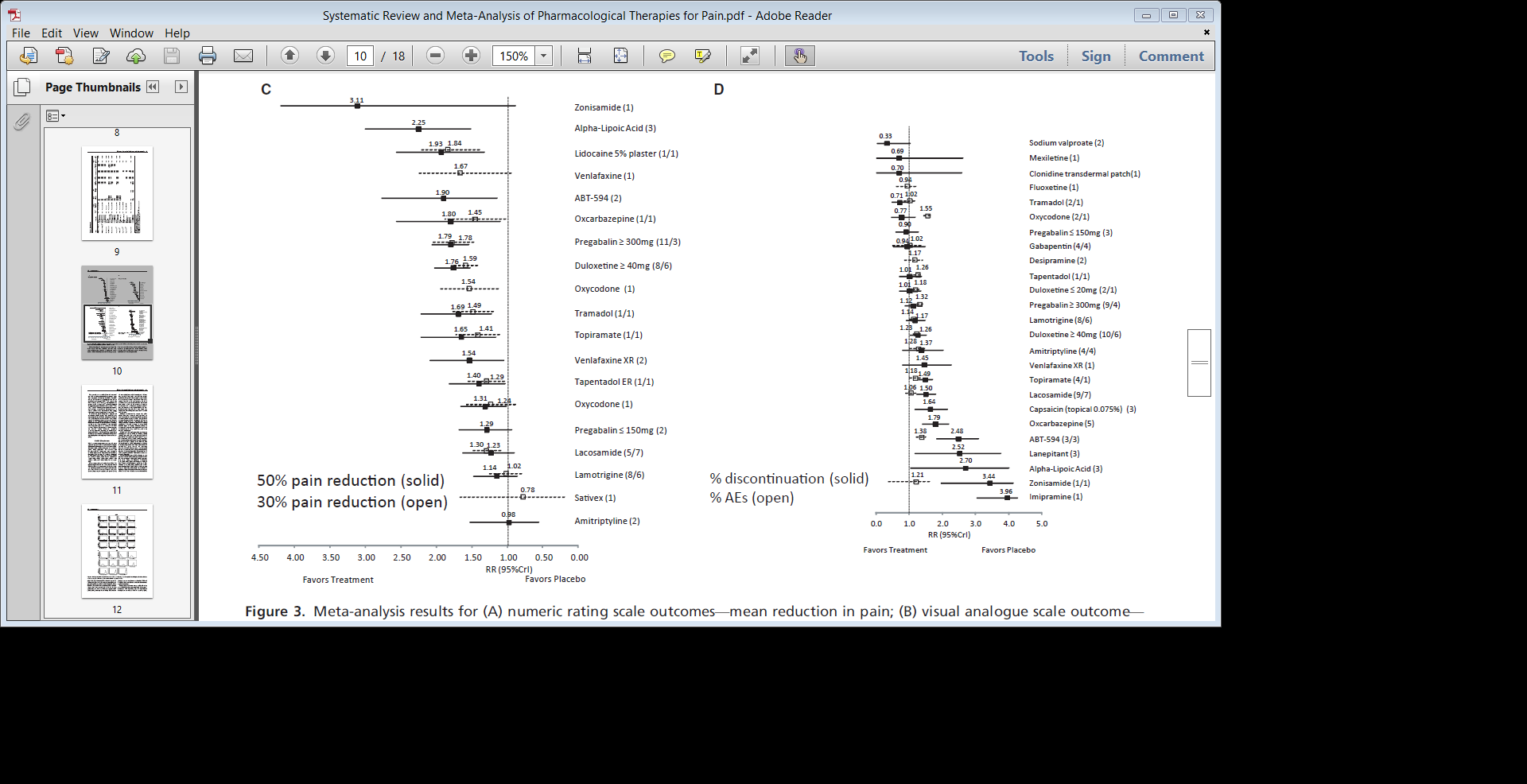 ConclusionsResults revealed relative equivalence among many of the studied interventions having the largest overall sample sizes and highlight the importance of standardization of methods to effectively assess pain.
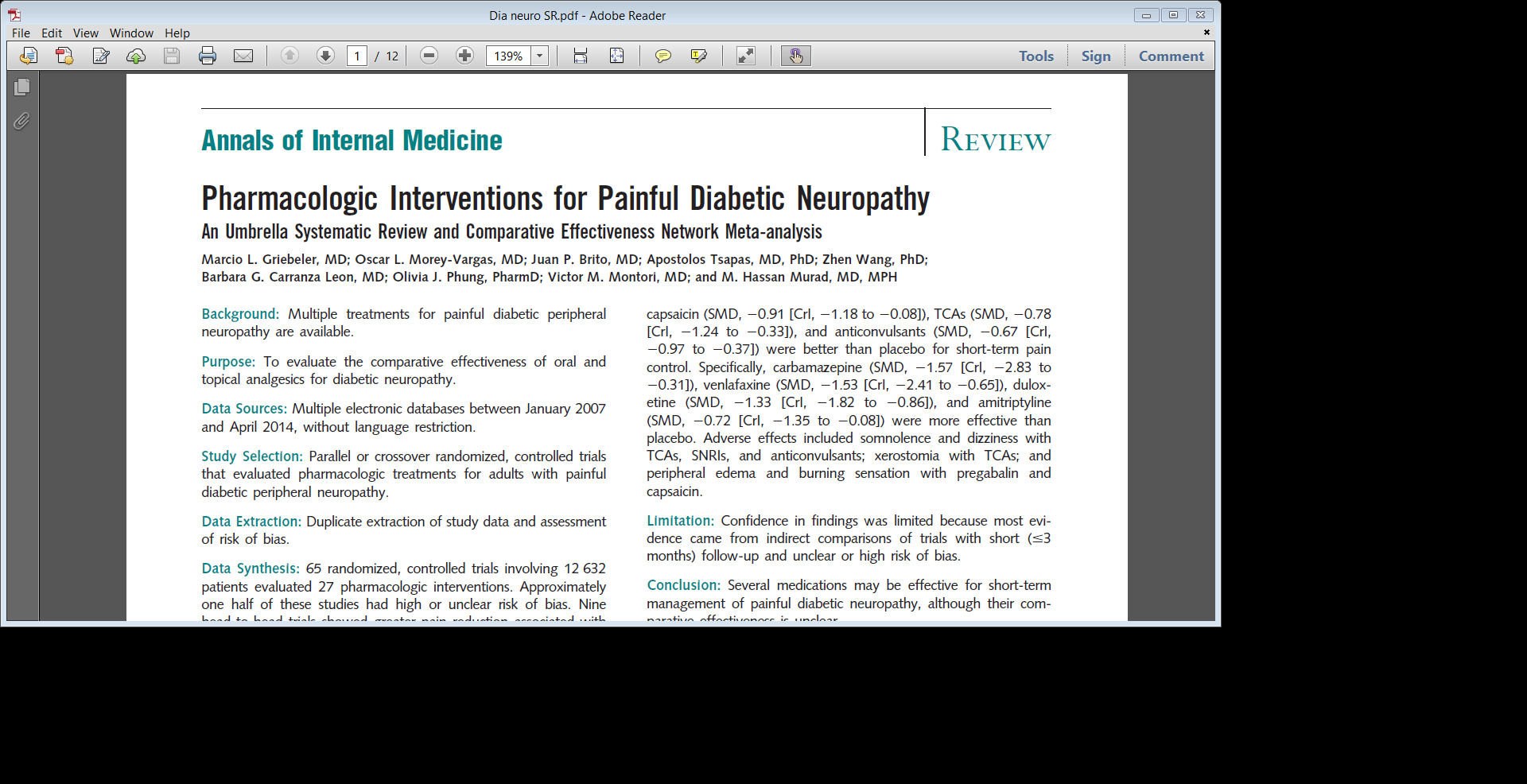 .
Data Synthesis: 56 randomized, controlled trials involving 12 632 patients evaluated 27 pharmacologic interventions. Approximately one half of these studies had high or unclear risk of bias. Nine head-to-head trials showed greater pain reduction associated with serotonin–norepinephrine reuptake inhibitors (SNRIs) than anticonvulsants(standardized mean difference [SMD], 0.34 [95% credible interval {CrI},  0.63 to 0.05]) and with tricyclic antidepressants (TCAs) than topical capsaicin 0.075%. Network meta-analysis showed that SNRIs (SMD, 1.36 [CrI, 1.77 to 0.95]), topical capsaicin (SMD, 0.91 [CrI, 1.18 to 0.08]), TCAs (SMD, 0.78 [CrI, 1.24 to 0.33]), and anticonvulsants (SMD, 0.67 [CrI, 0.97 to 0.37]) were better than placebo for short-term pain control. Specifically, carbamazepine (SMD, 1.57 [CrI, 2.83 to 0.31]), venlafaxine (SMD, 1.53 [CrI, 2.41 to 0.65]), duloxetine (SMD, 1.33 [CrI, 1.82 to 0.86]), and amitriptyline (SMD, 0.72 [CrI, 1.35 to 0.08]) were more effective than placebo. Adverse effects included somnolence and dizziness with TCAs, SNRIs, and anticonvulsants; xerostomia with TCAs; and peripheral edema and burning sensation with pregabalin and capsaicin.
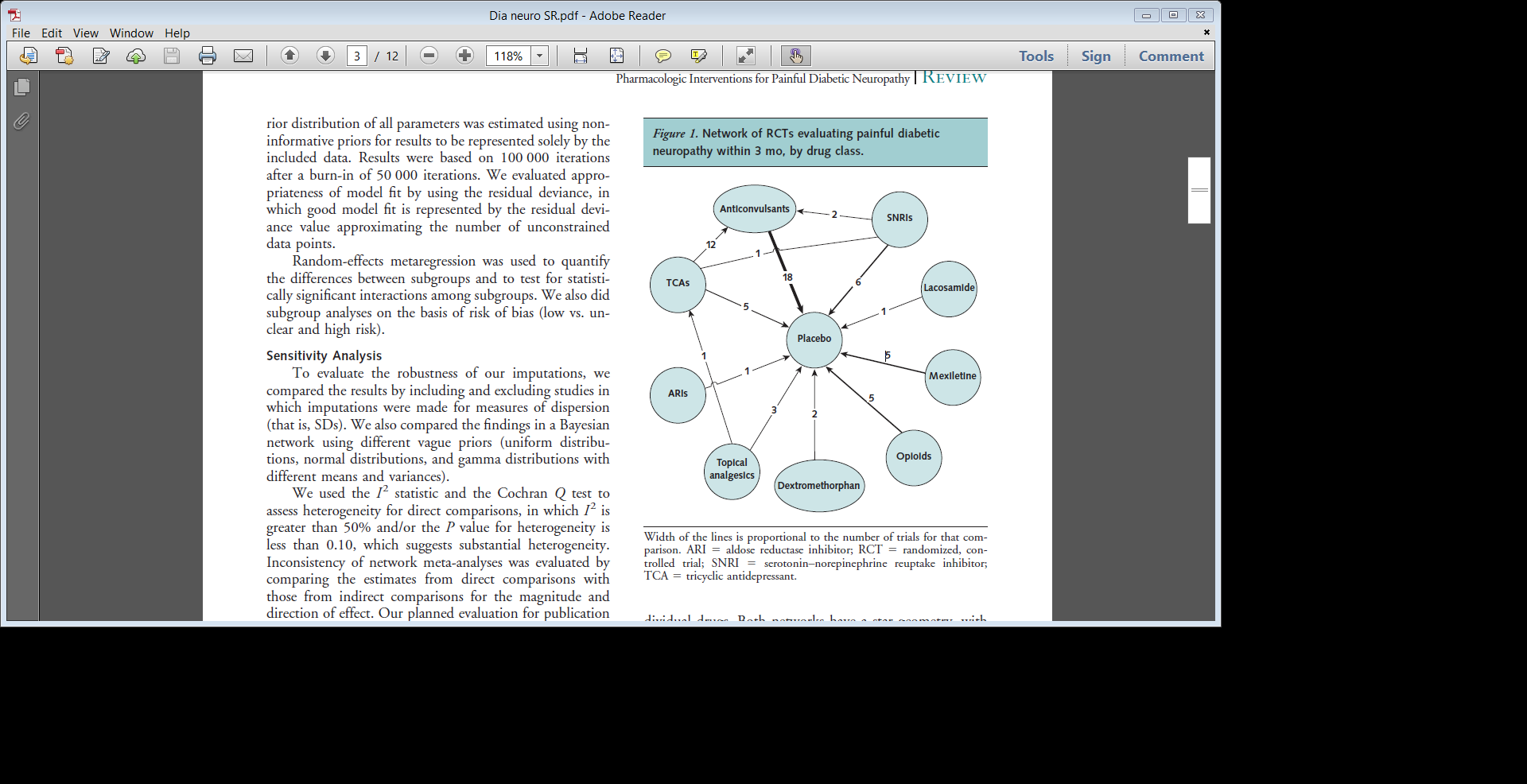 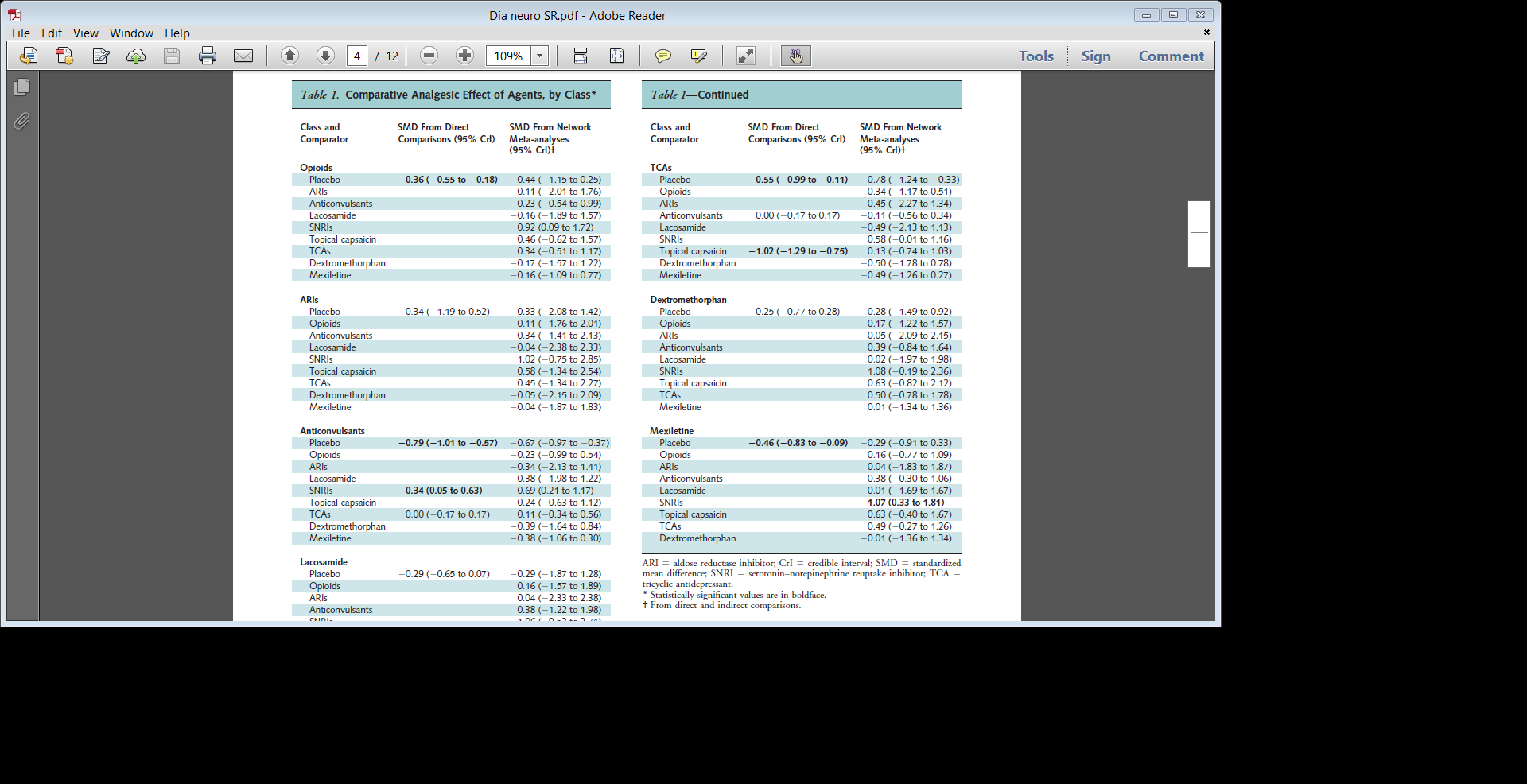 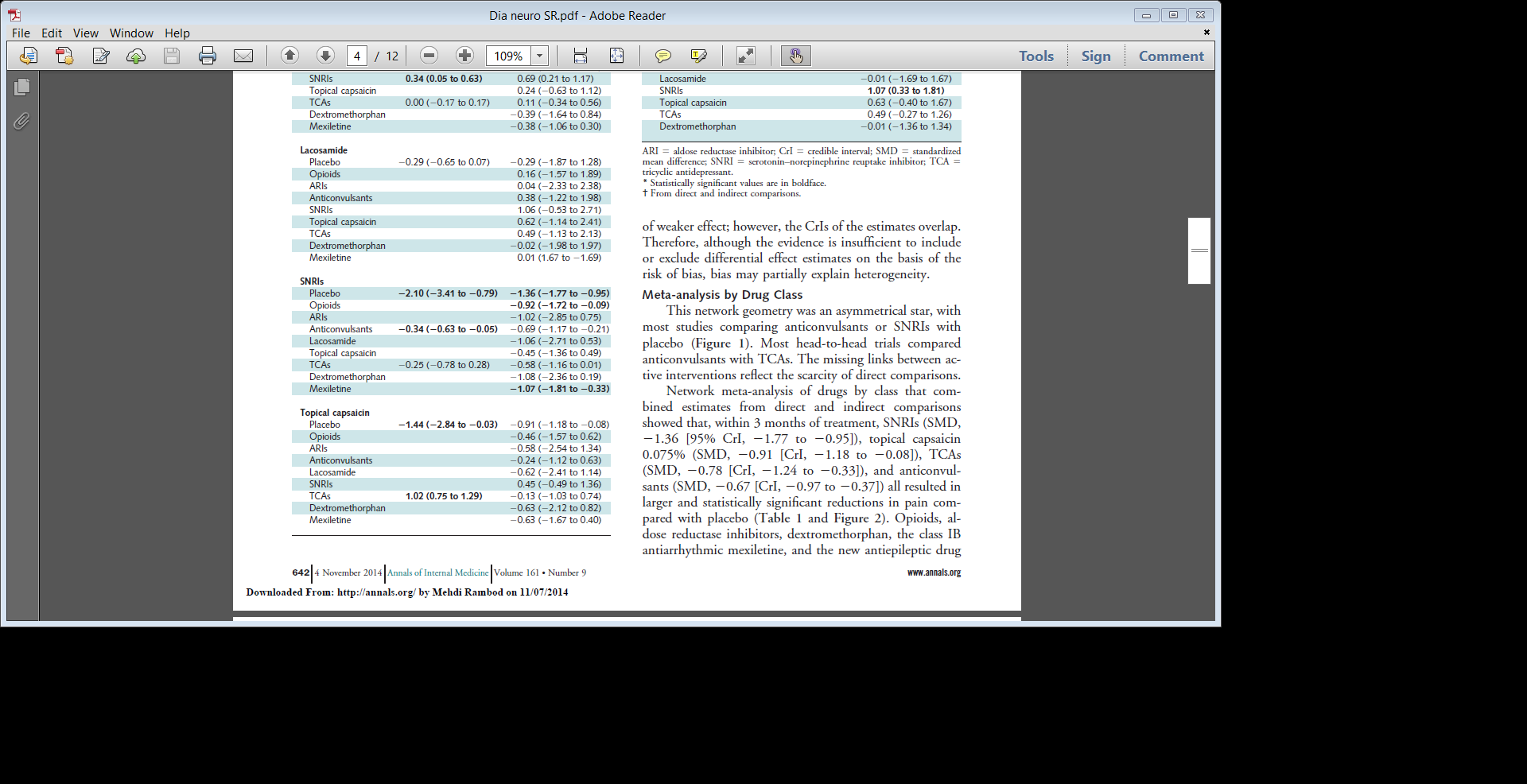 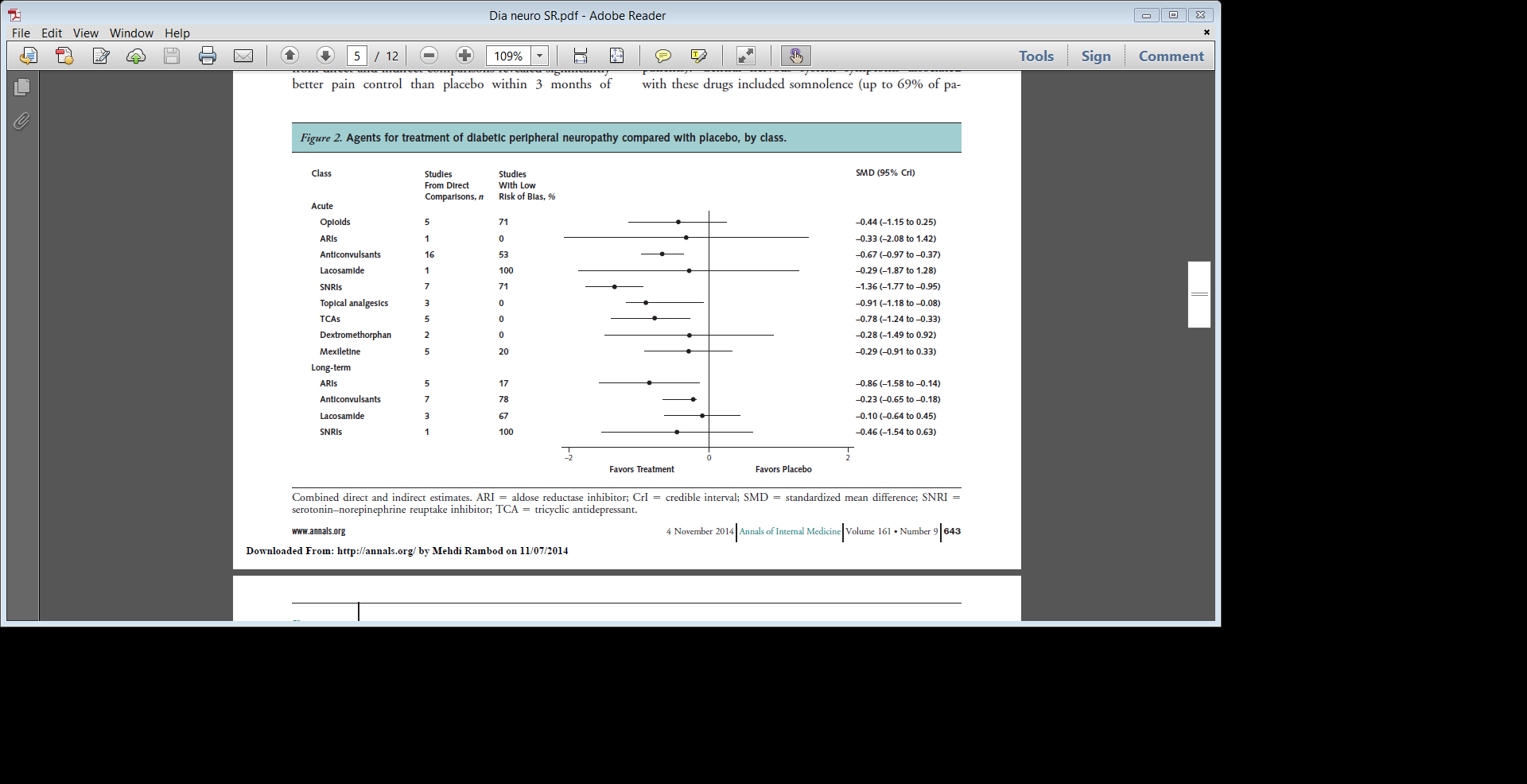 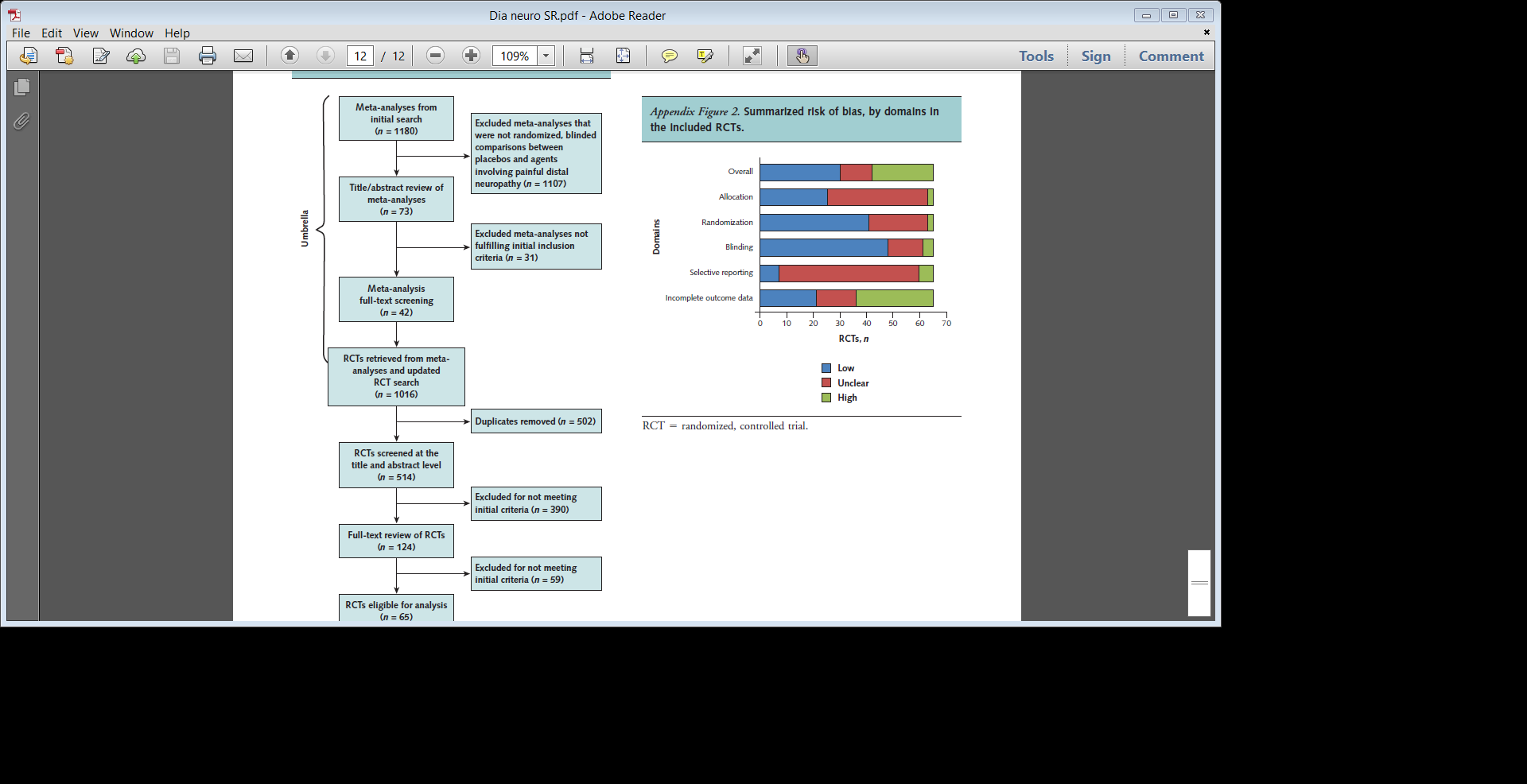 In conclusion, several analgesics from different pharmacologic classes seem to be effective for the short-term management of painful diabetic neuropathy. The comparative effectiveness of these agents warrants limited confidence because of the few head-to-head RCTs of adequate duration and at low risk of bias.
FDA approved pregabalin/duloxetine & tapentadol for painful DPN.
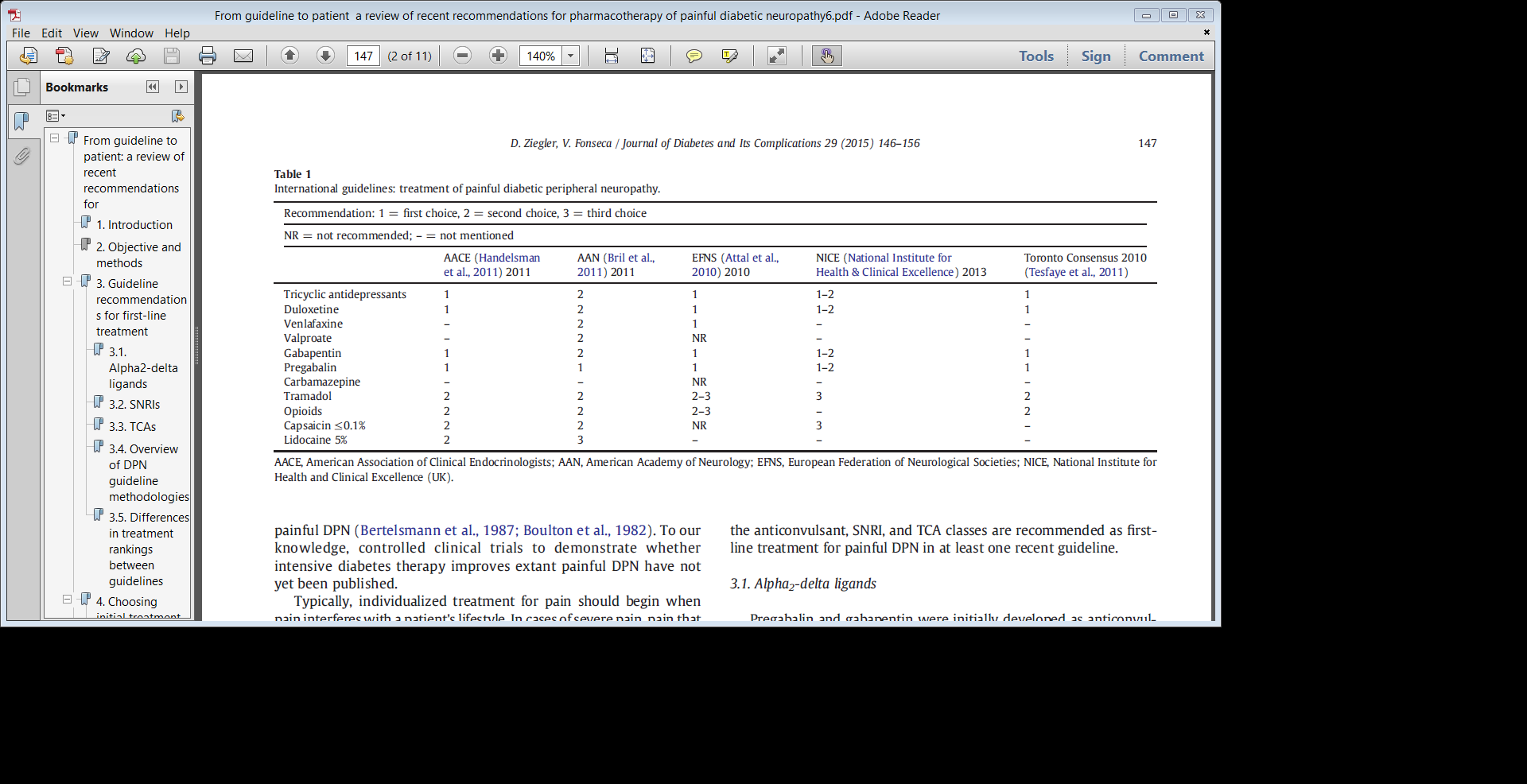 What is /are the firstchoice(s) & ideal algorithm?
Current evidence suggests that anticonvulsants, SNRIs, TCAs, and topical capsaicin are probably similarly effective  for the treatment of painful diabetic neuropathy. Given the lack of direct drug-to drug comparisons the most  important factors to consider when choosing among these interventions are cost, comorbid conditions, and potential adverse effects.Pregabalin most expensive followed by duloxetine in USA
s.
Pregabalin:189.98 S/m---186000 RL/mDuloxetine:170.99 S/m---600000 RL/mVenlafaxine:119.98S/m---66000     RL/mGabapentin:18.99  S/m---342000 RL/mAmitriptyline12.99 S/m---18000   RL/mNortriptyline                       60000   RL/m
ComorbiditiesEpilepsy  Anticonvulsant(ca CHB)DepressionTCA/SNRIMulti illness/multidrugTopical(capsaicin/lidocaine)(focal pain)CVDAnticonvulsant(ca CHB)
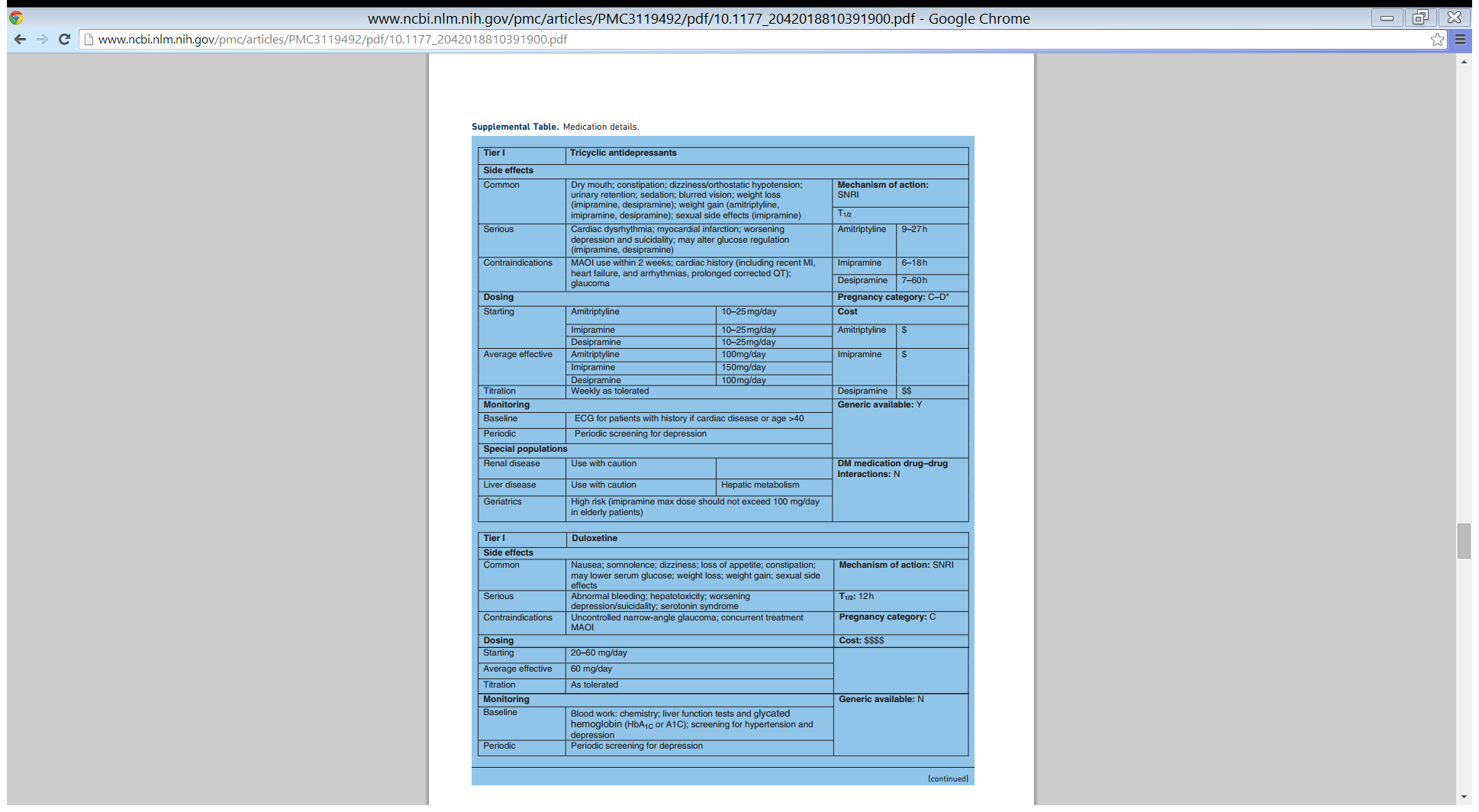 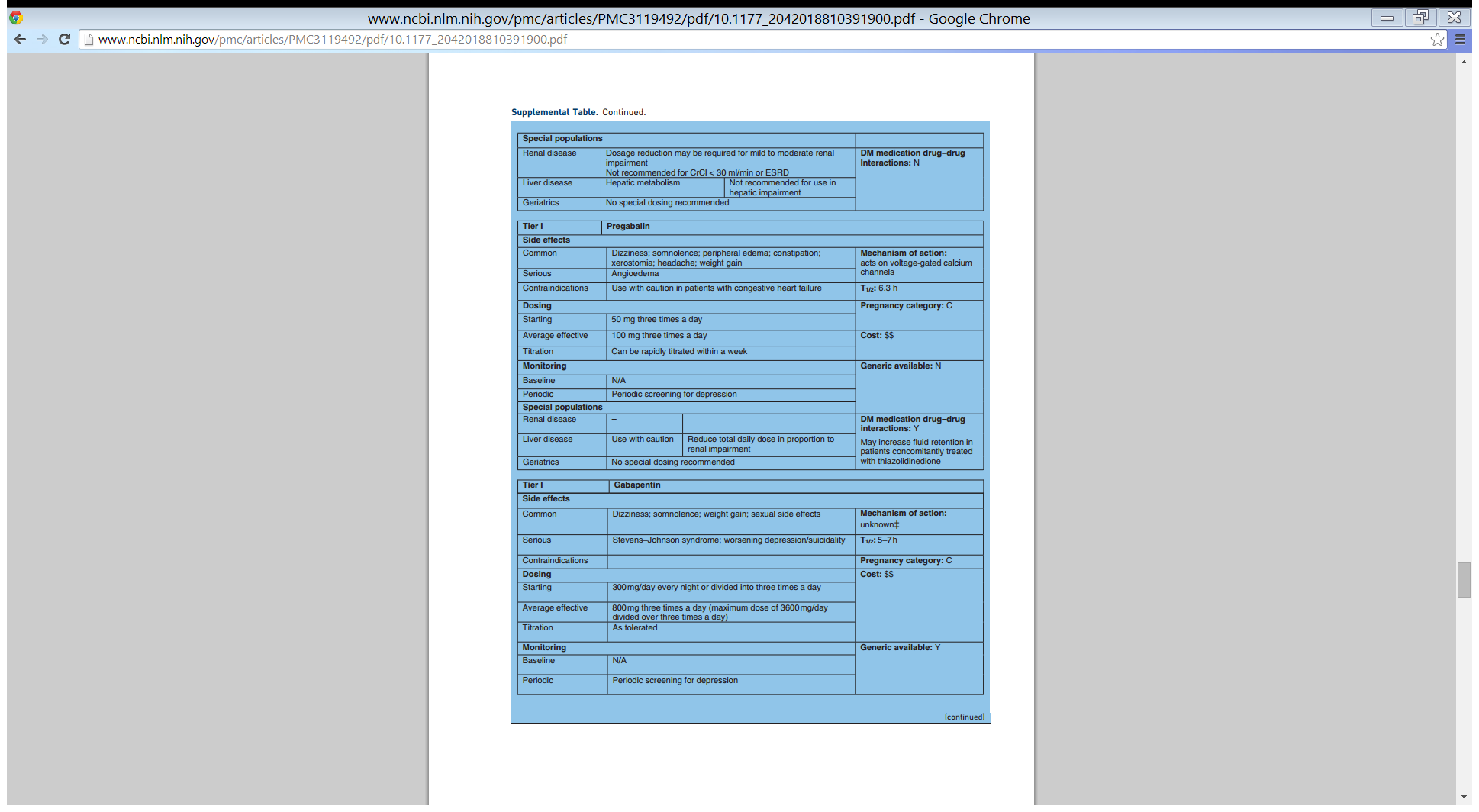 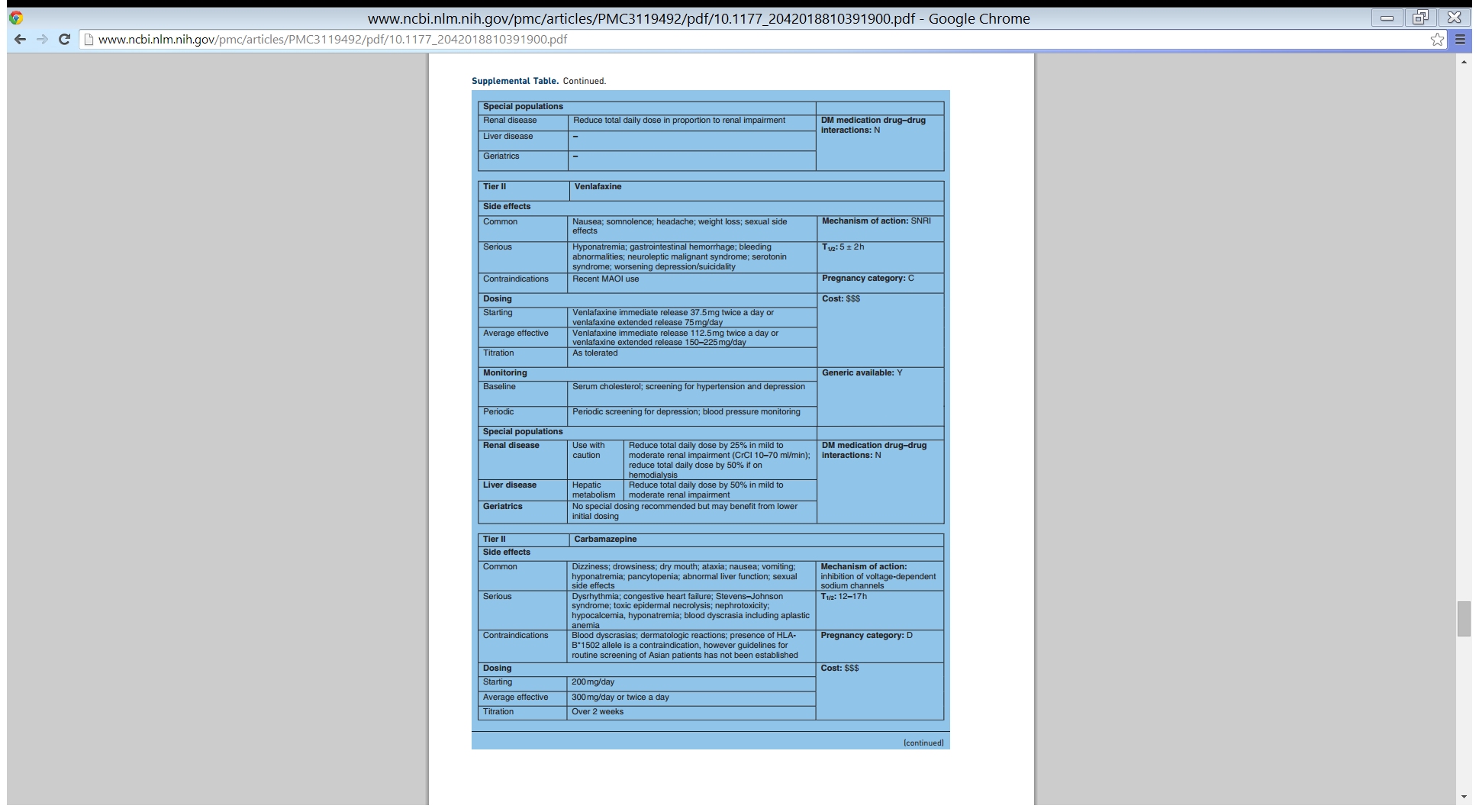 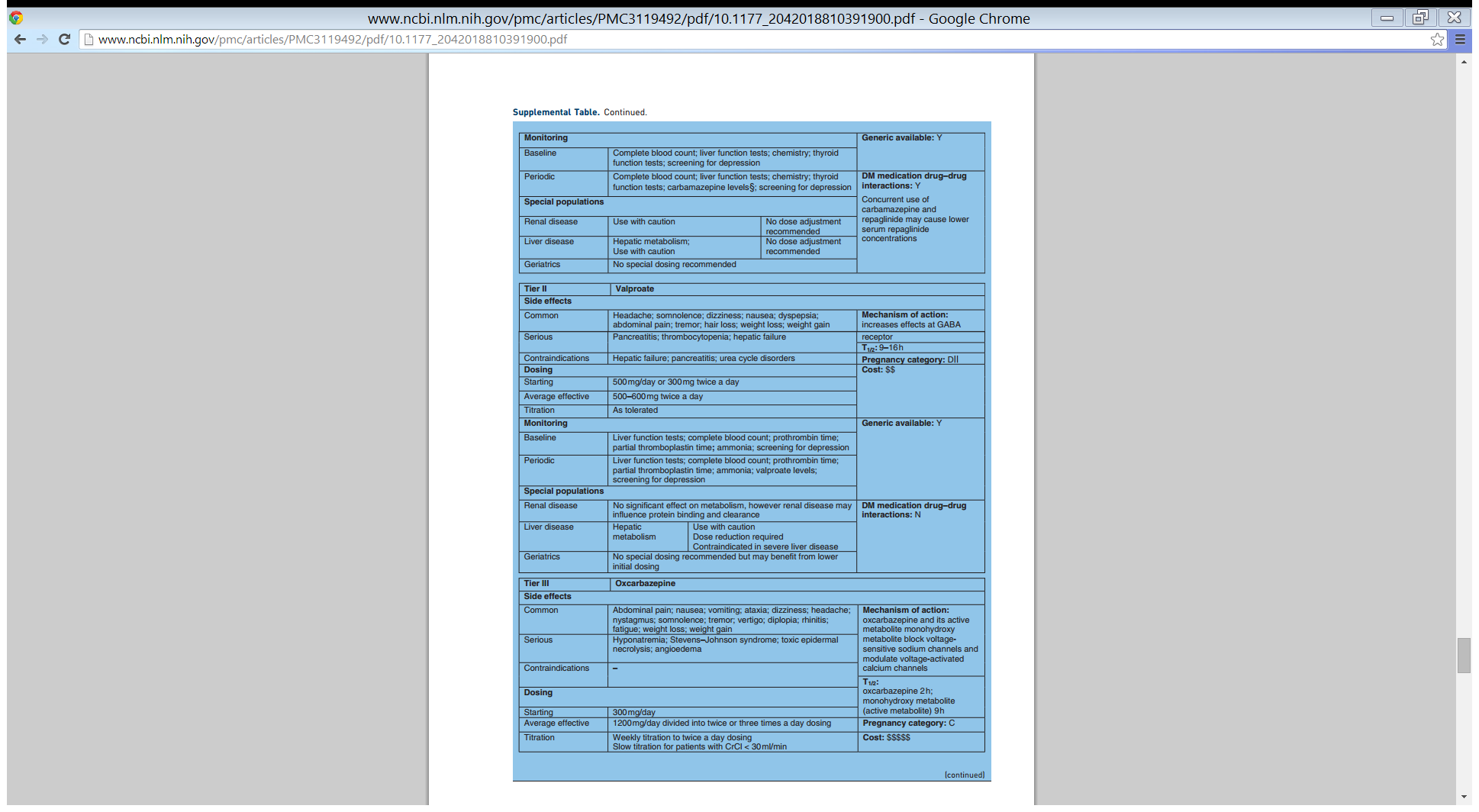 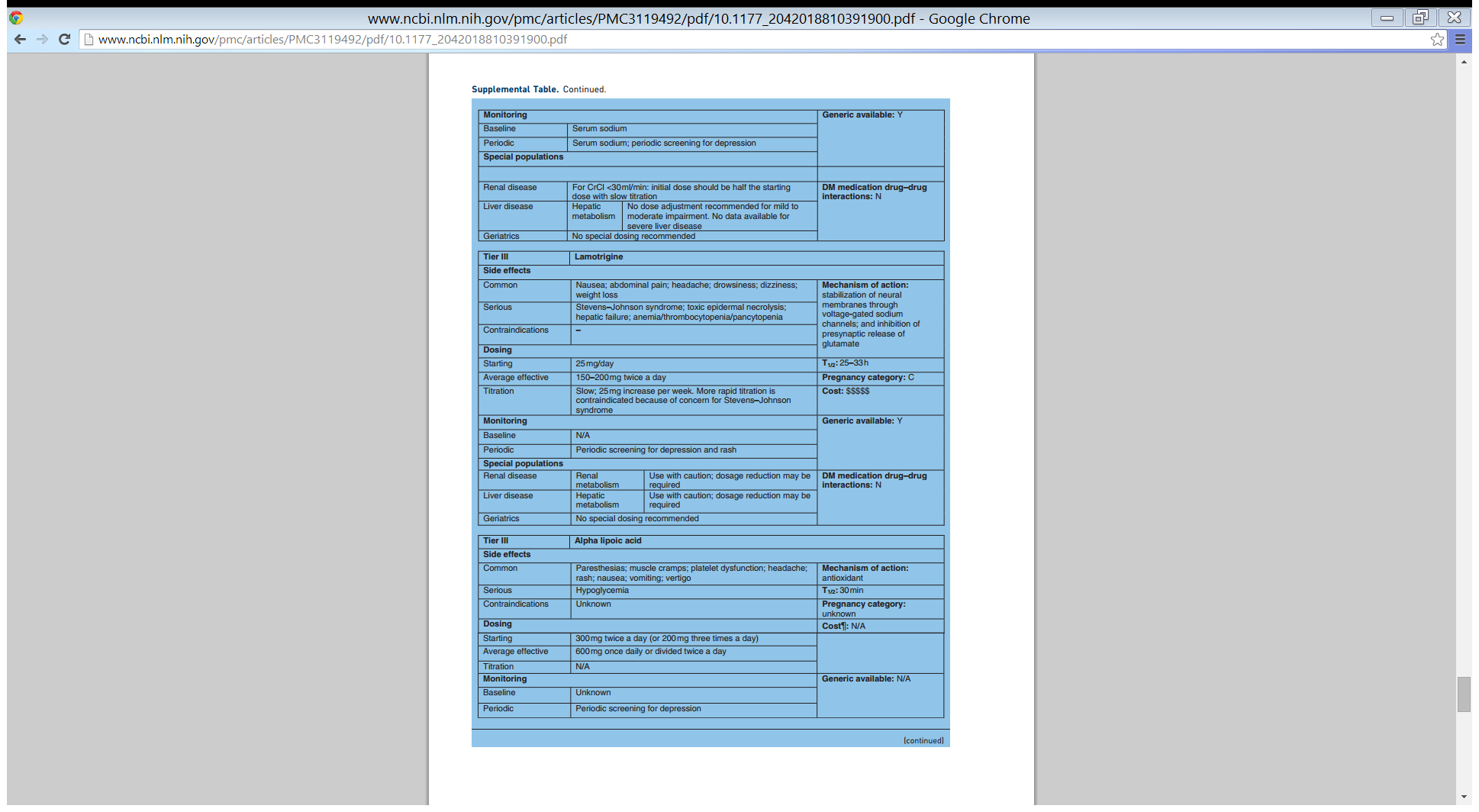 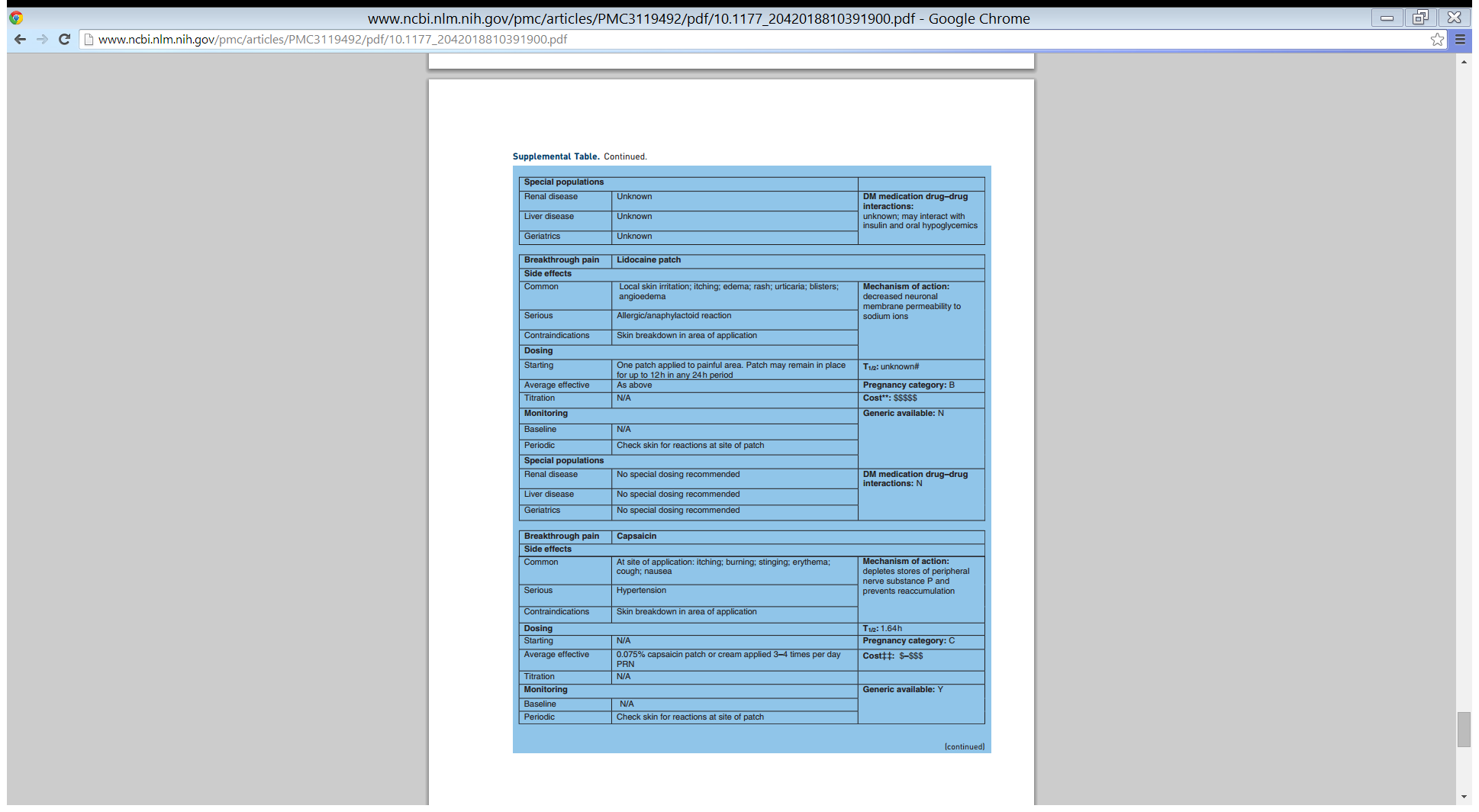 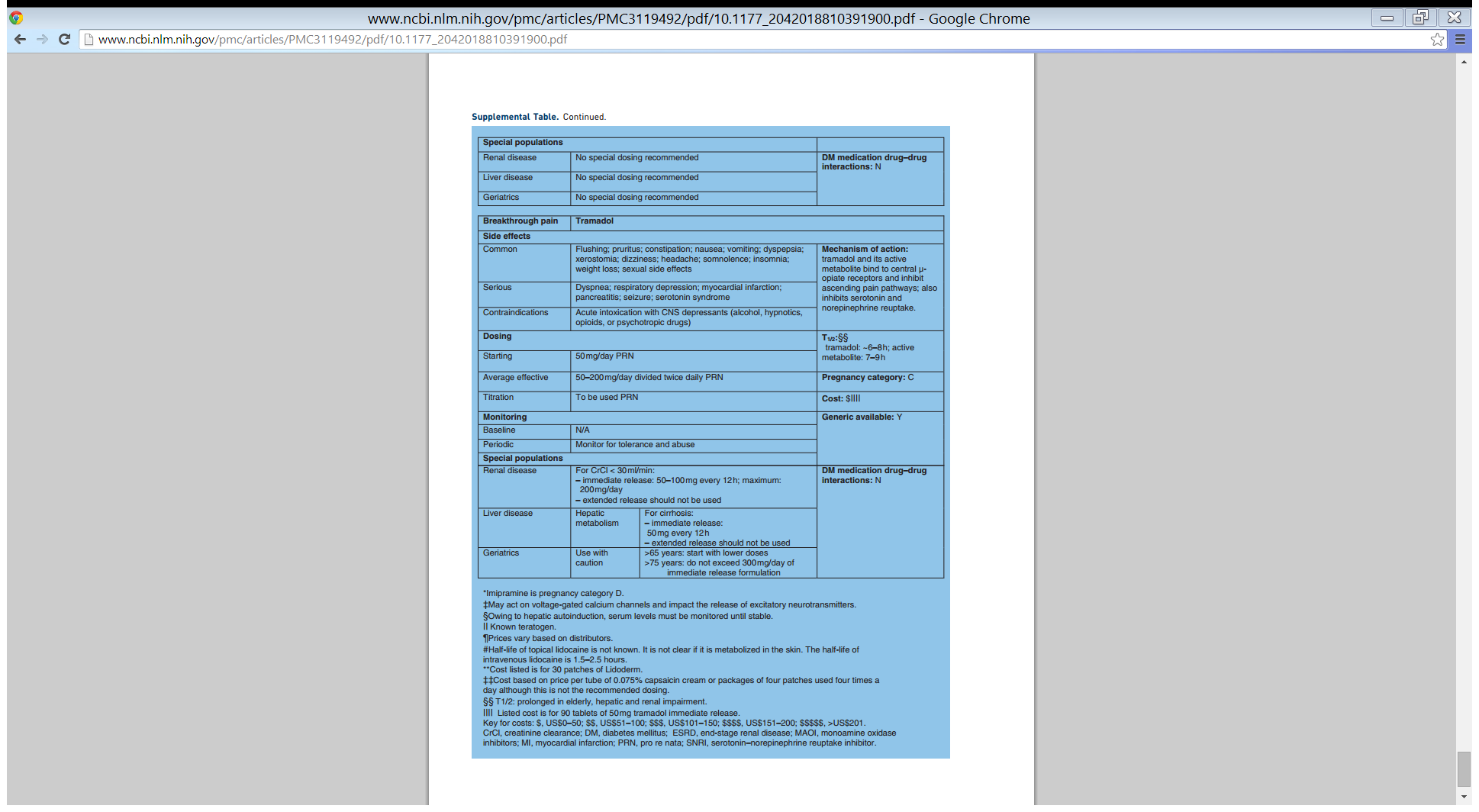 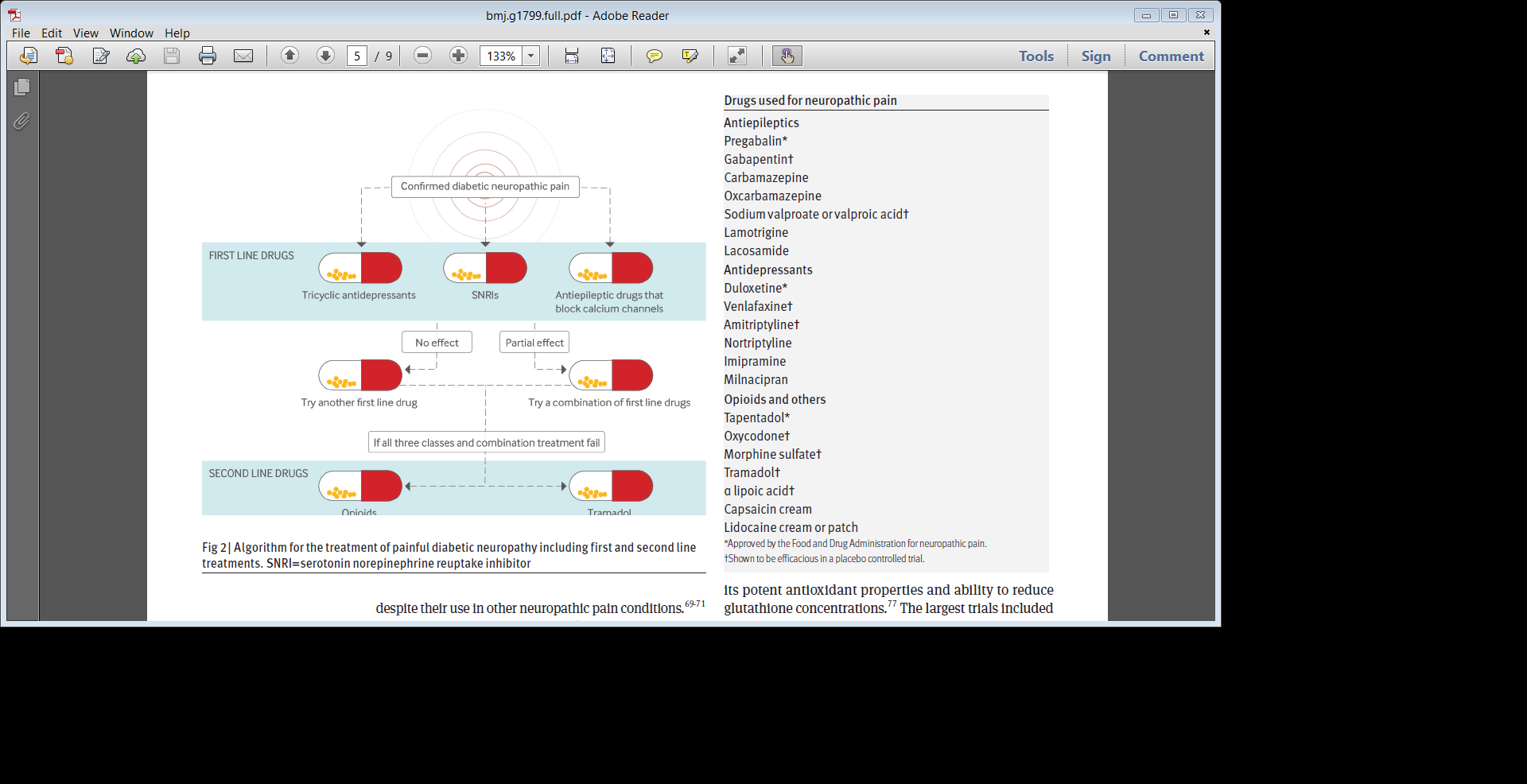 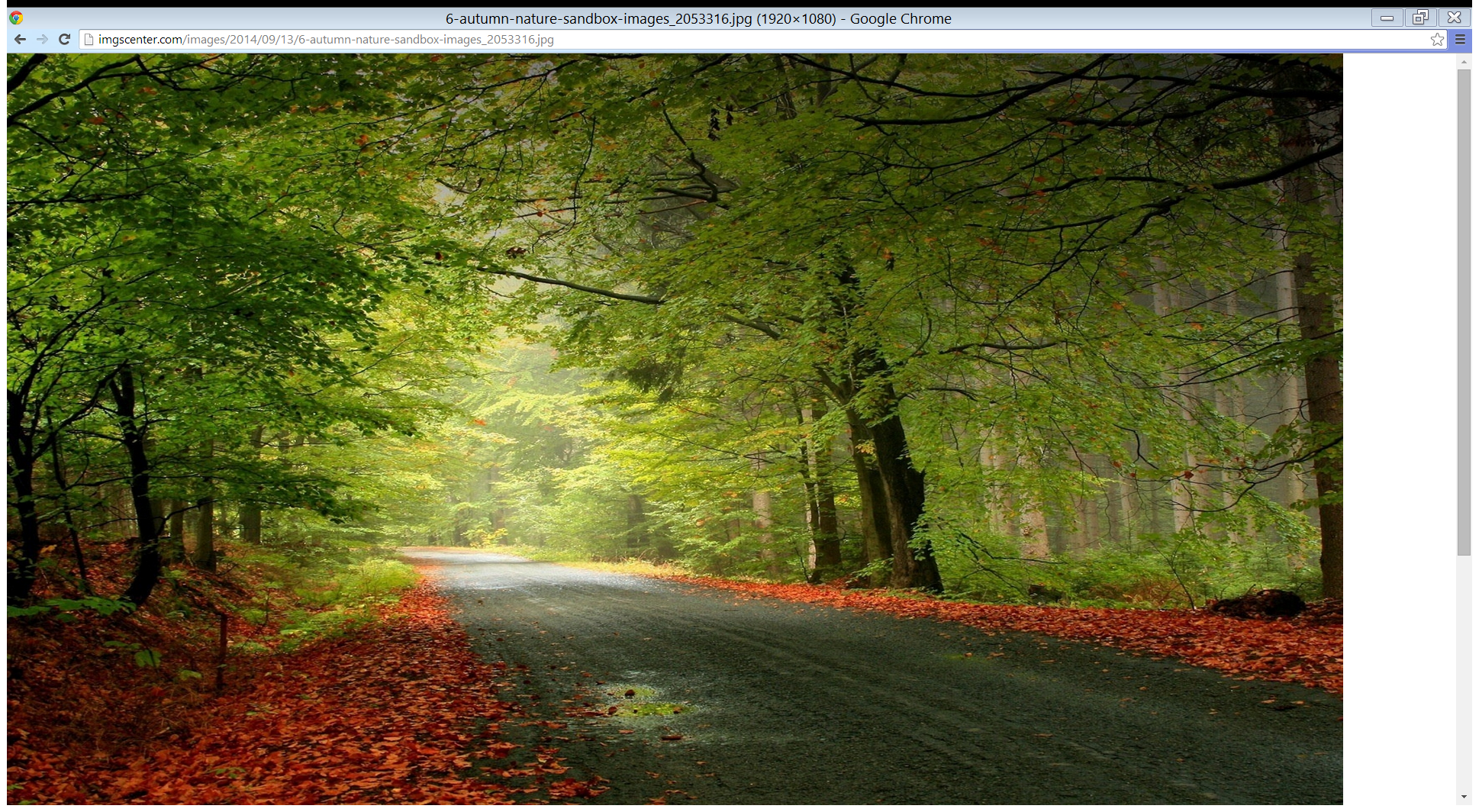 THANKS